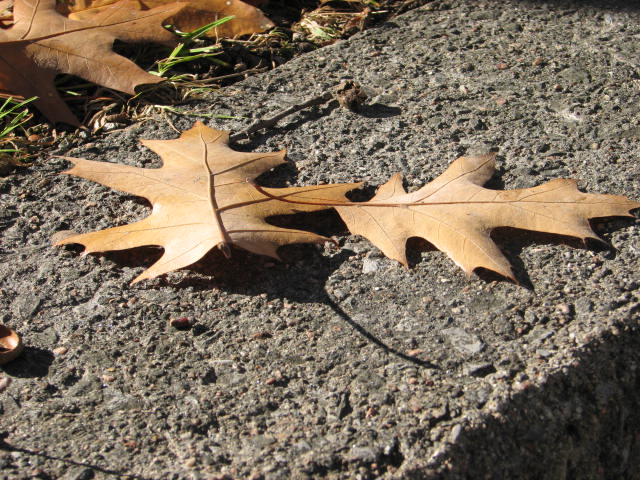 Teacher’s Institute of Parliamentary Democracy
Ottawa  - november 2009
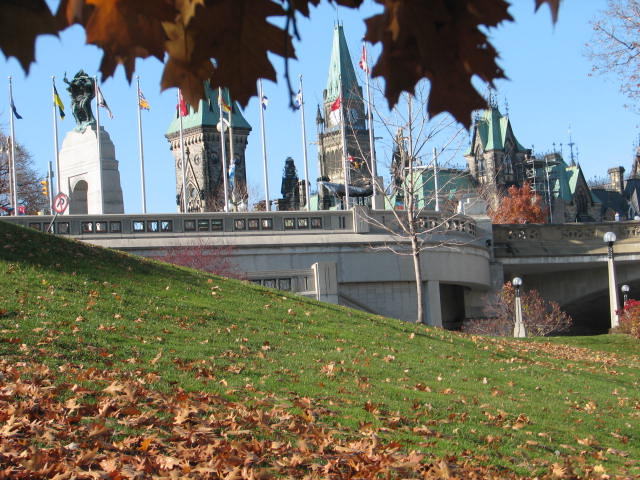 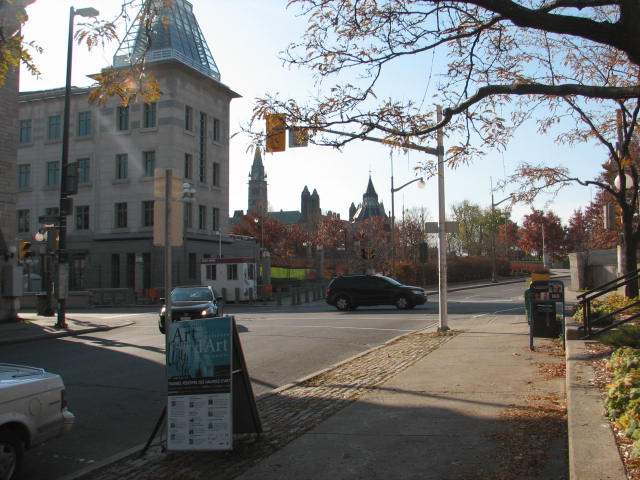 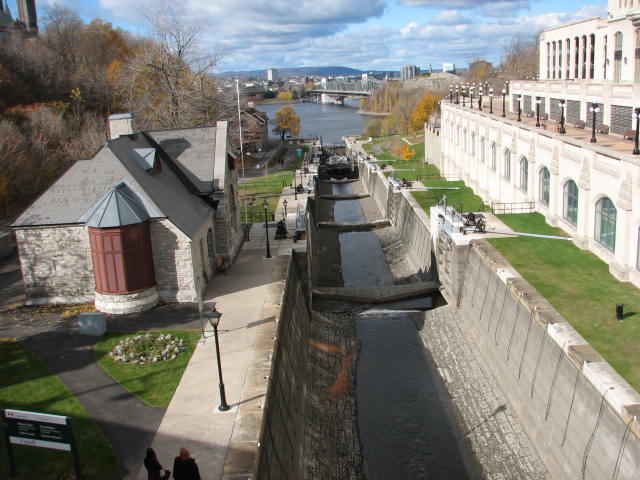 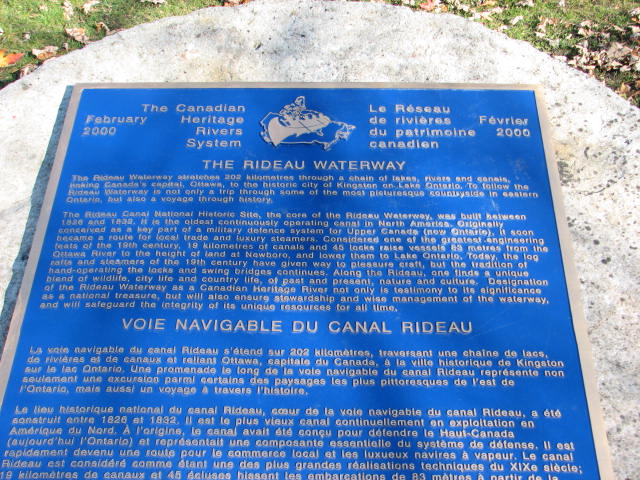 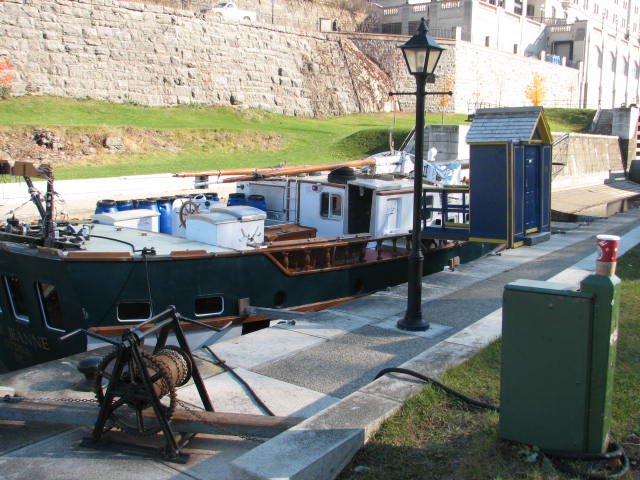 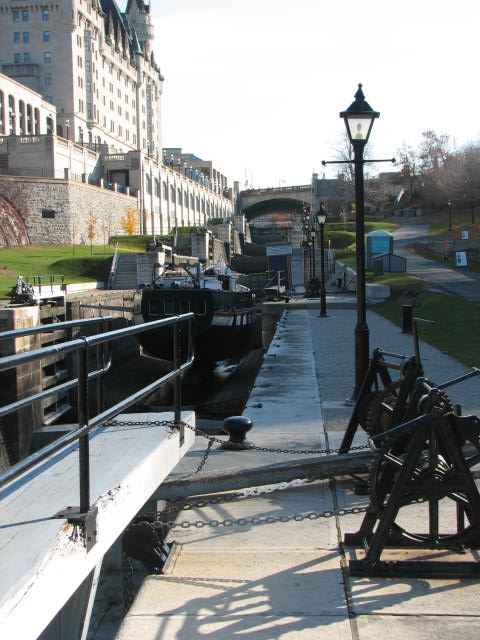 Rideau Canal
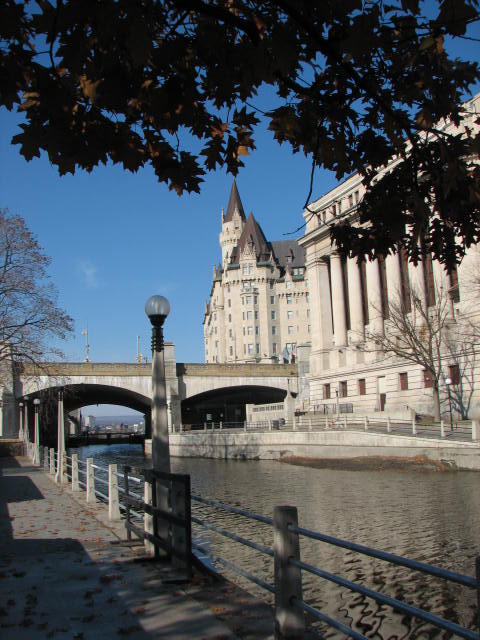 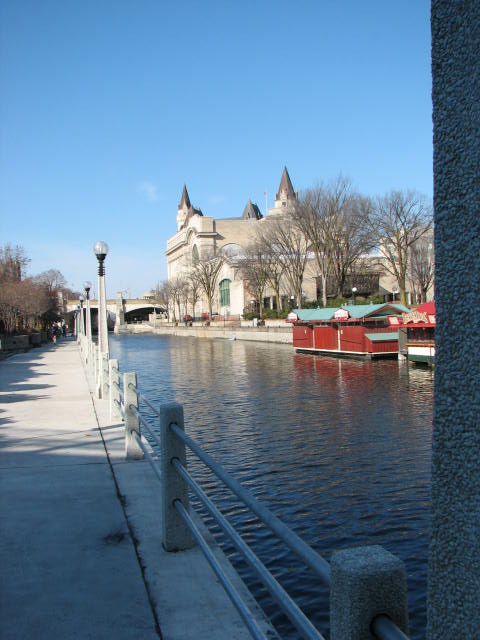 Catholic Church
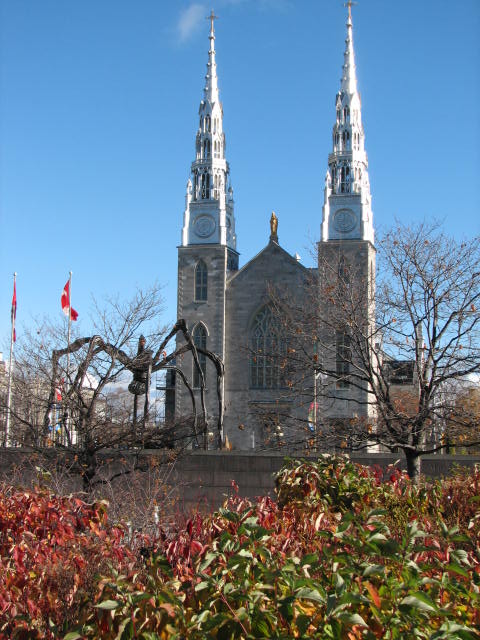 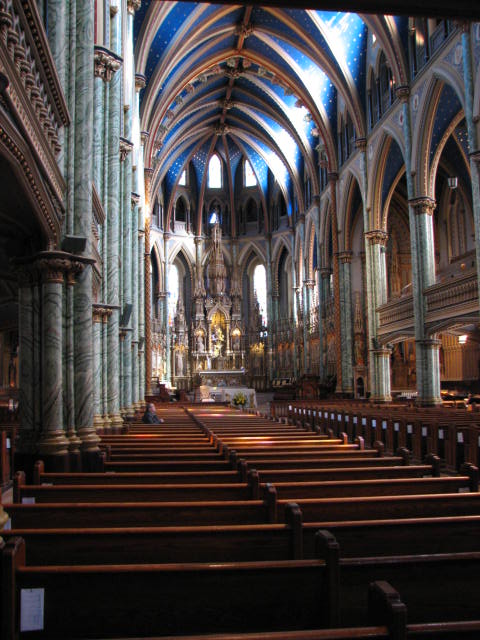 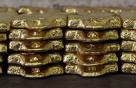 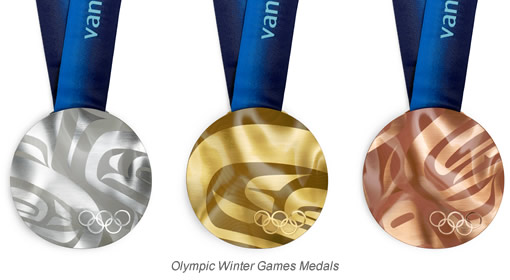 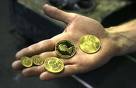 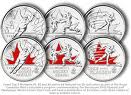 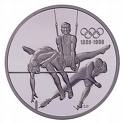 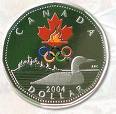 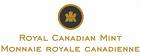 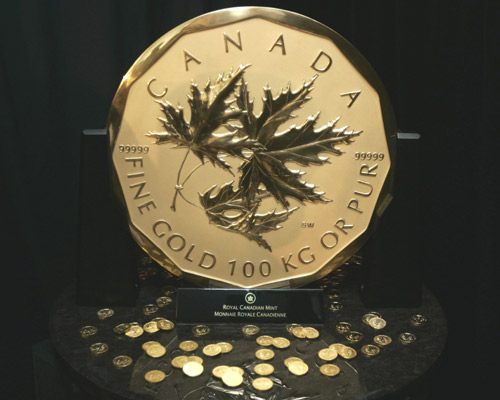 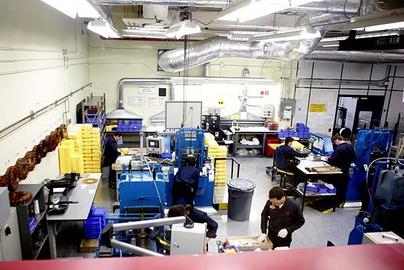 World’s Largest Gold Coin - $1 000 000+
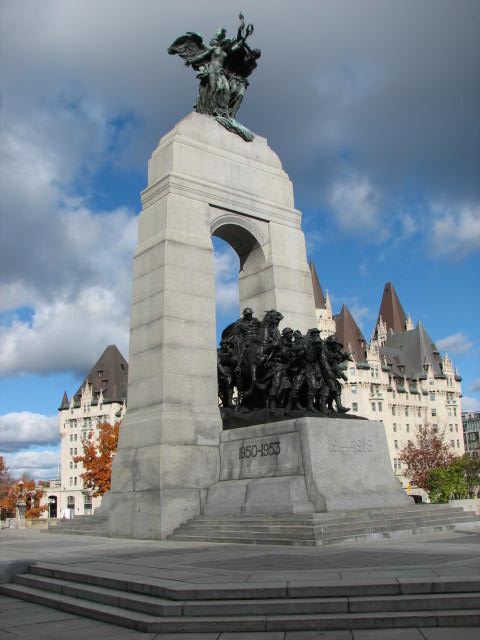 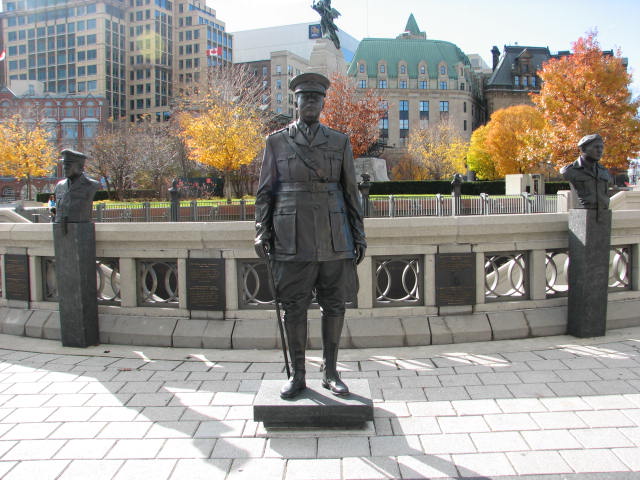 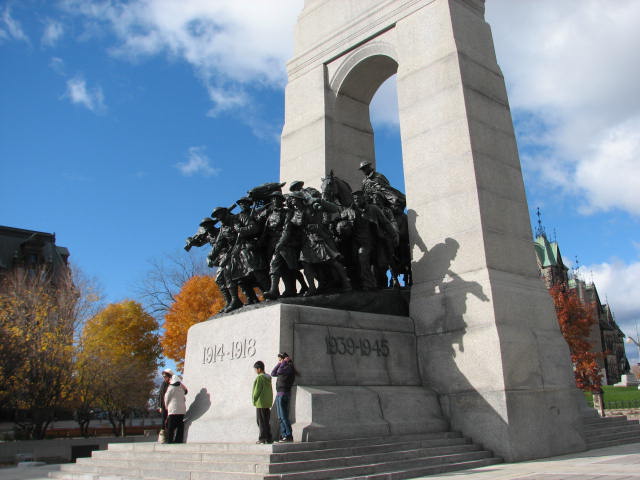 National War Memorial
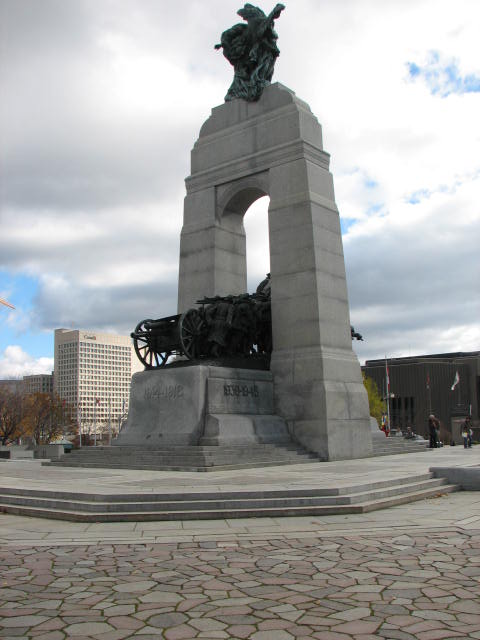 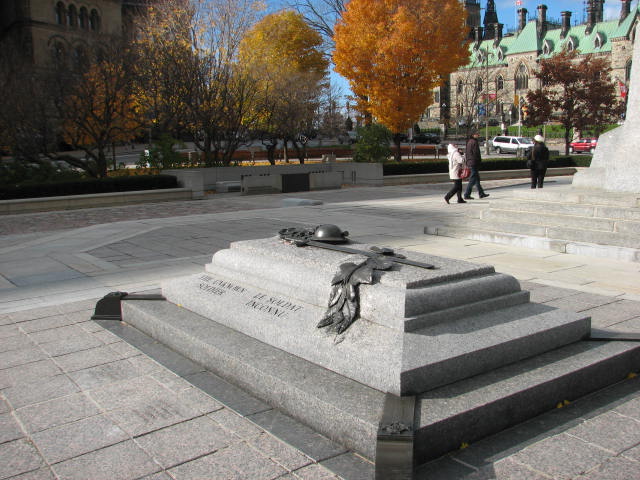 Tomb of Unknown Soldier
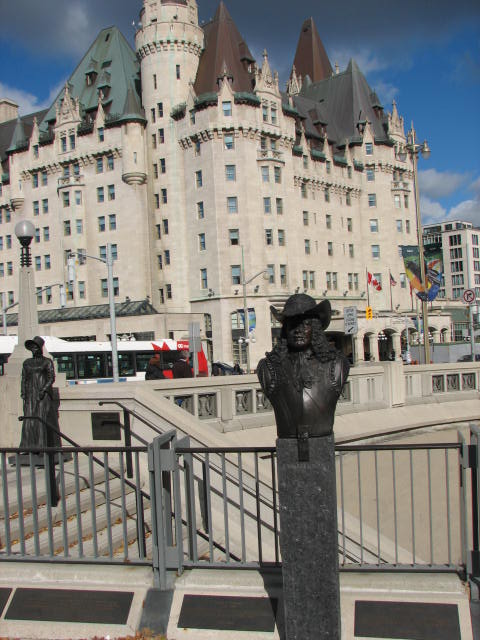 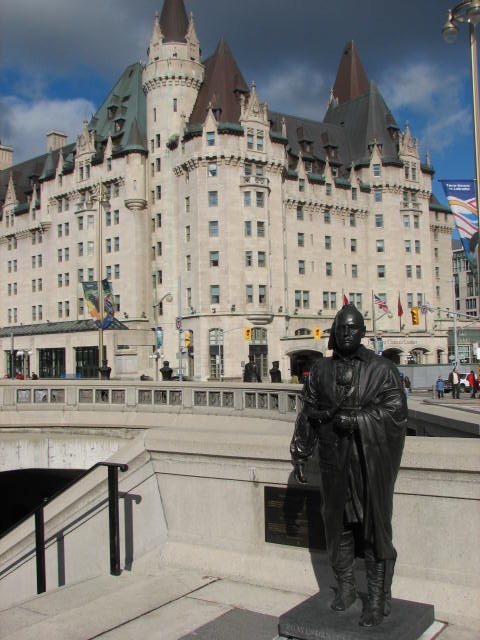 ChateauLaurier
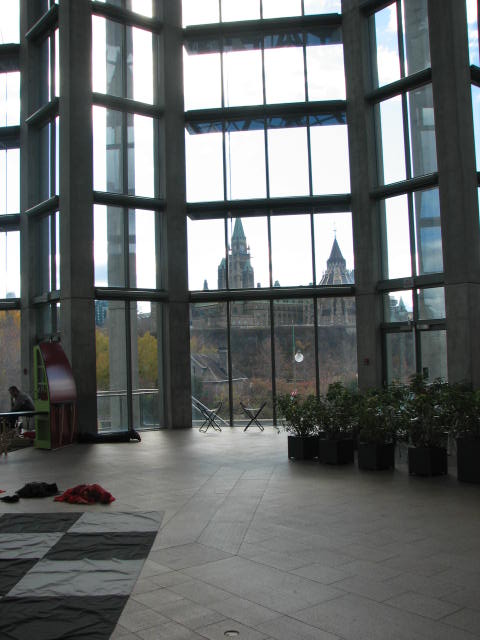 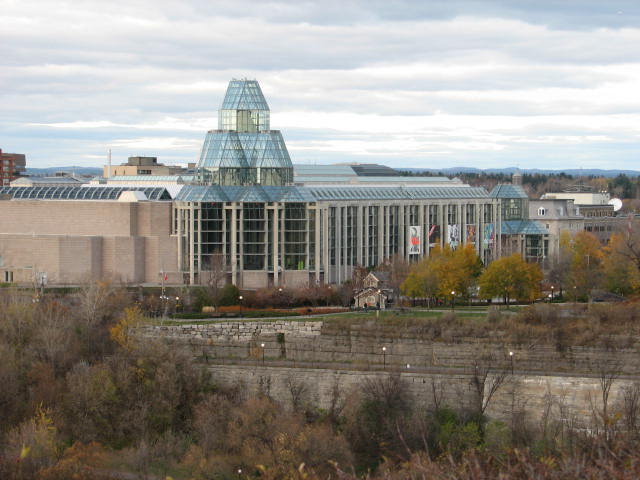 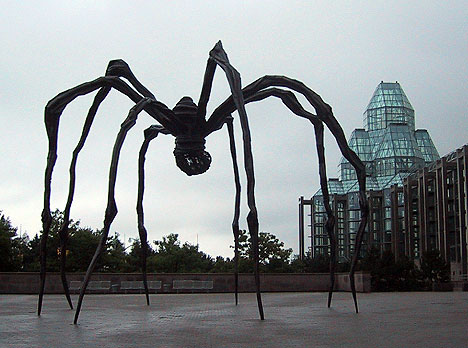 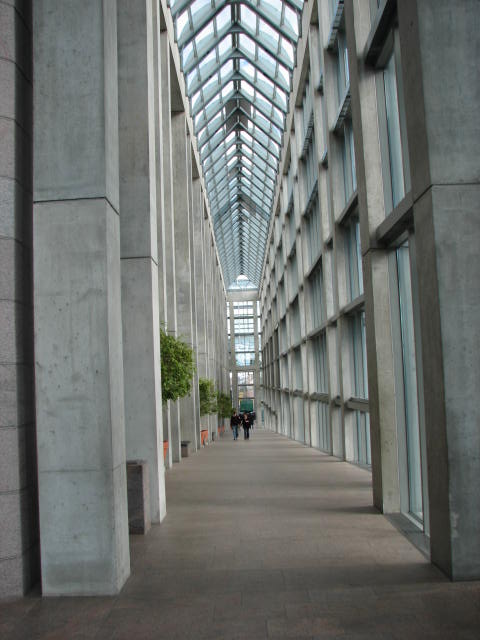 National Gallery of Canada
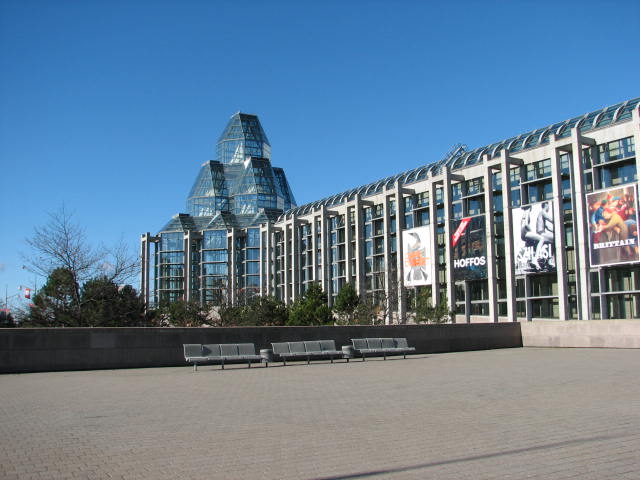 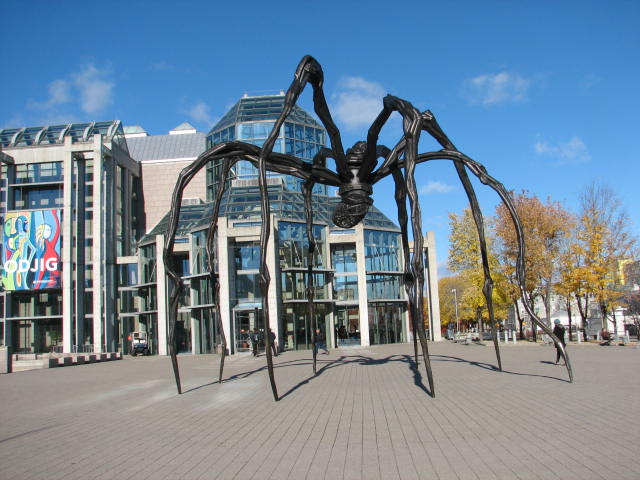 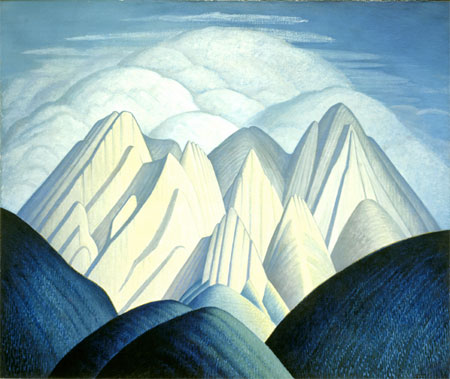 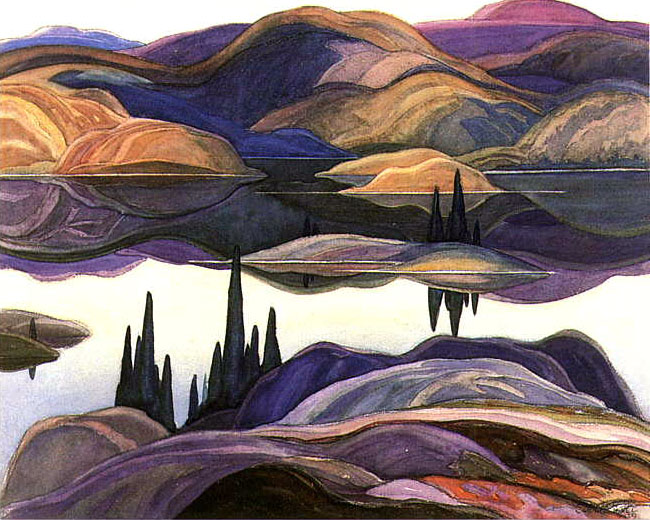 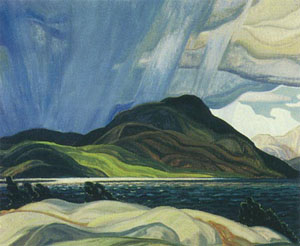 Group of Seven
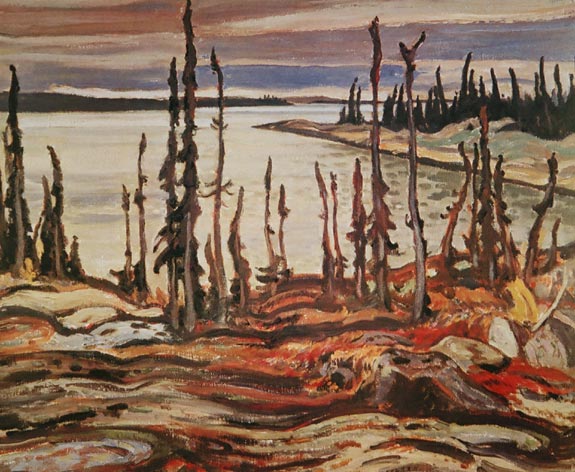 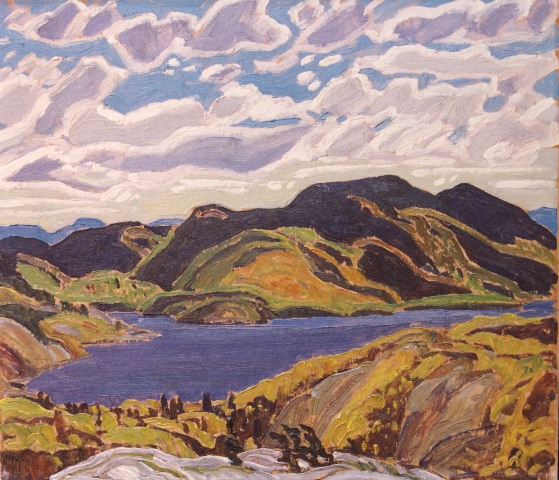 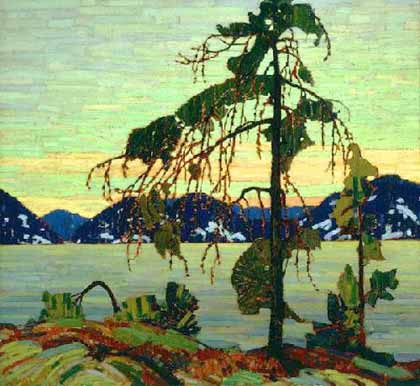 Canada Most Famous Landscape Artist 1920’s
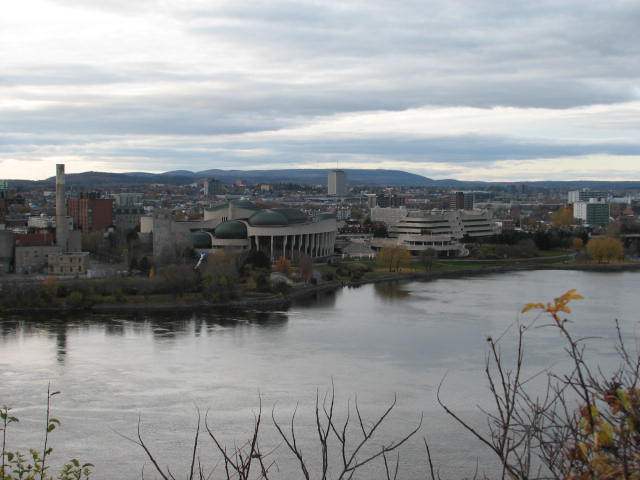 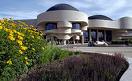 Canadian Museum of CivilizationGatineau, Quebec
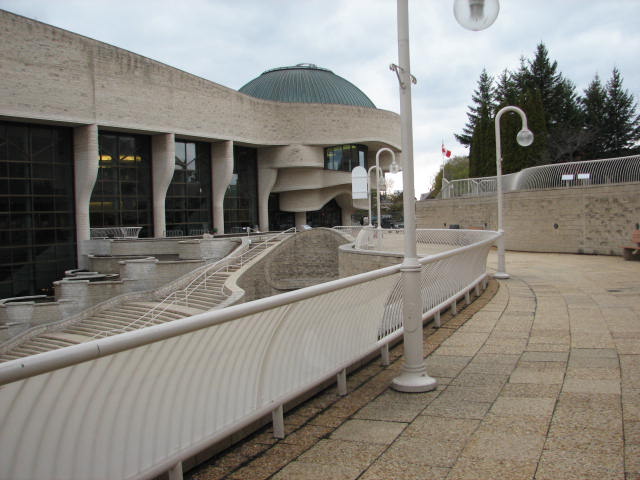 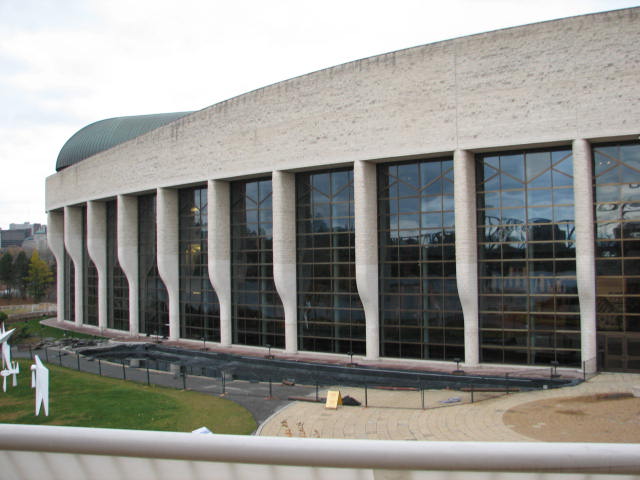 Canadian Museum of CivilizationGatineau, Quebec
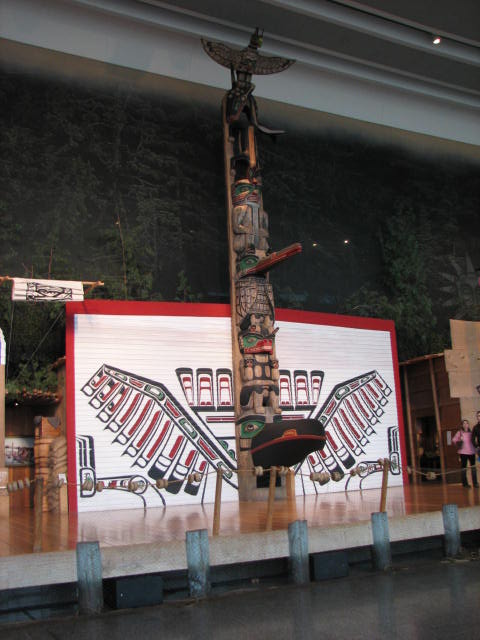 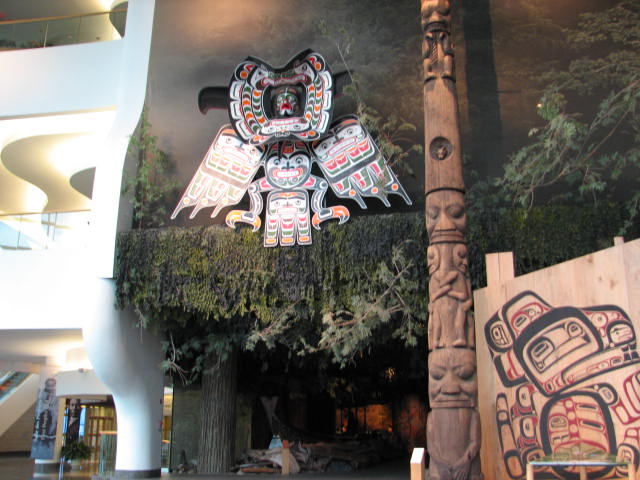 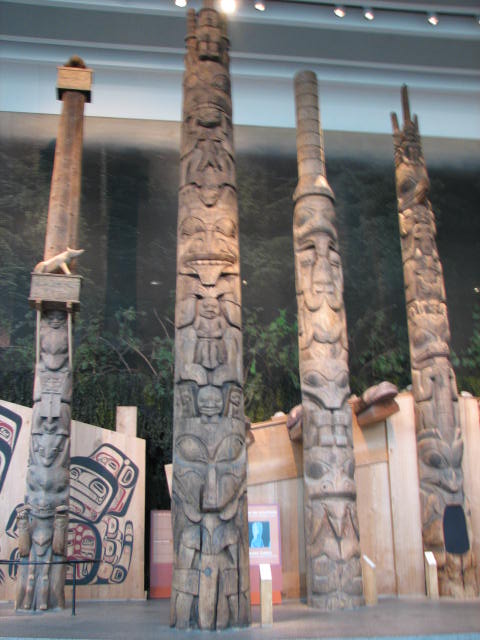 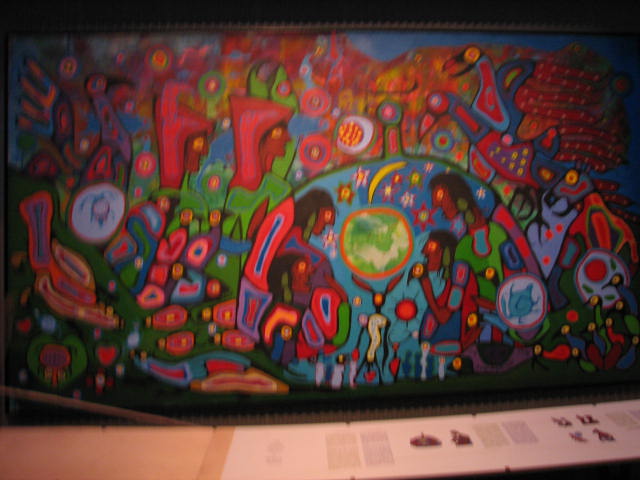 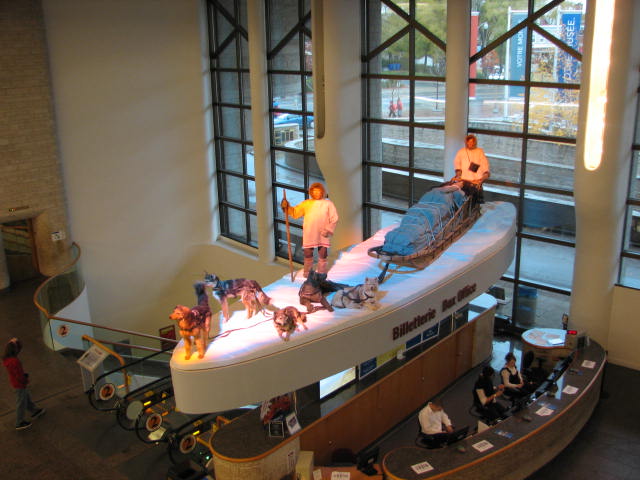 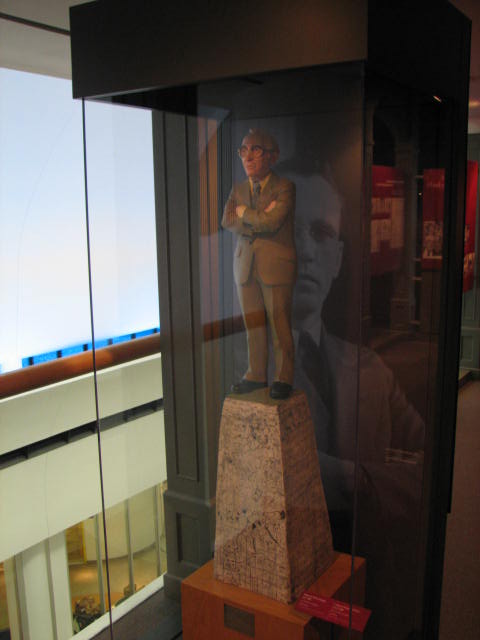 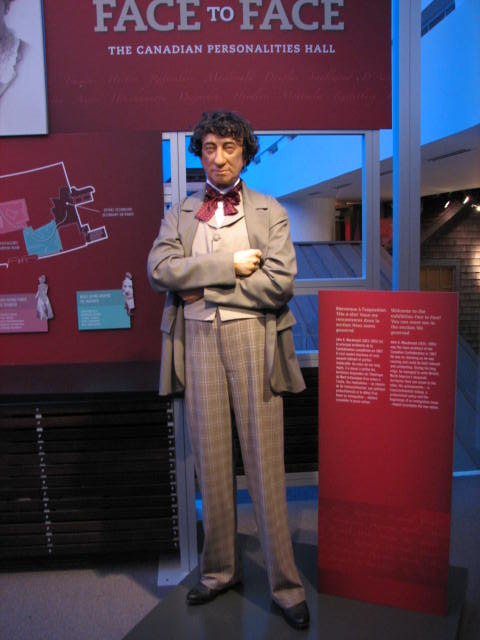 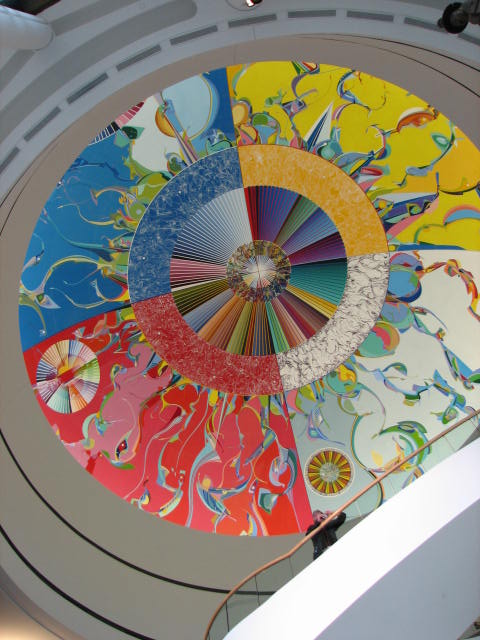 CanadianMuseum of Civilization
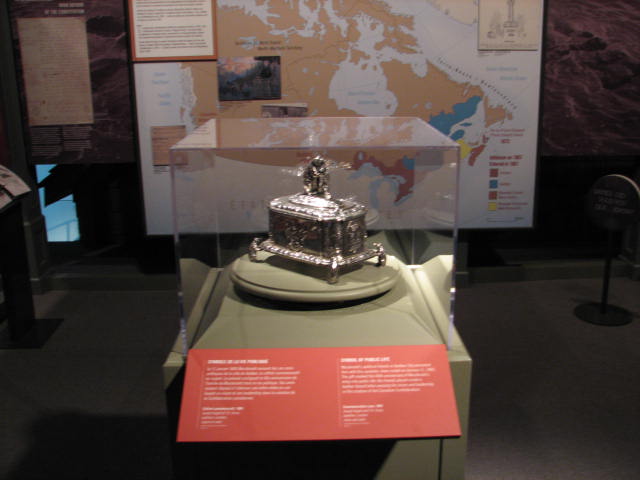 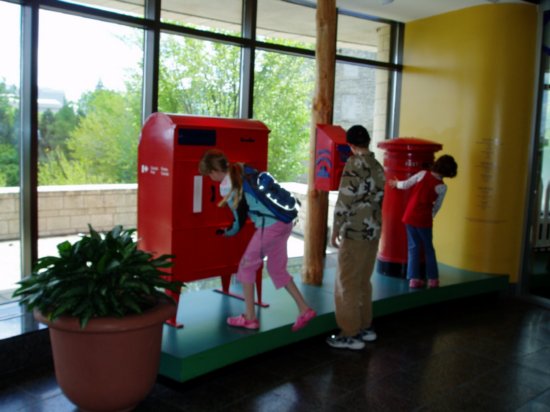 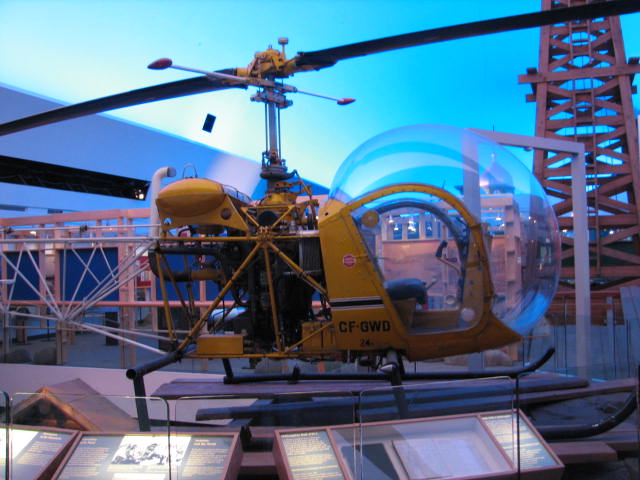 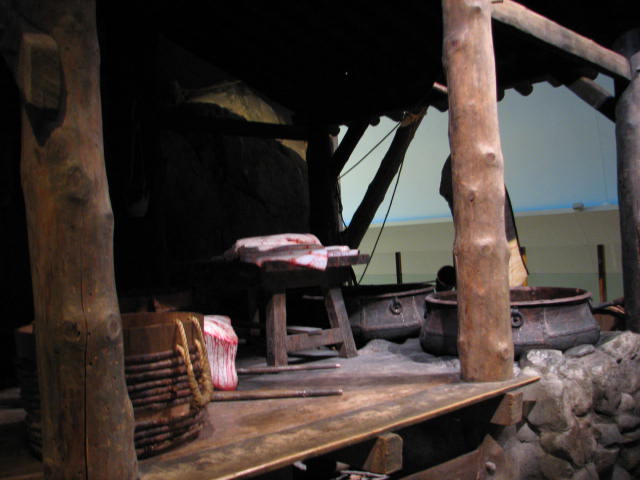 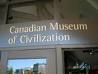 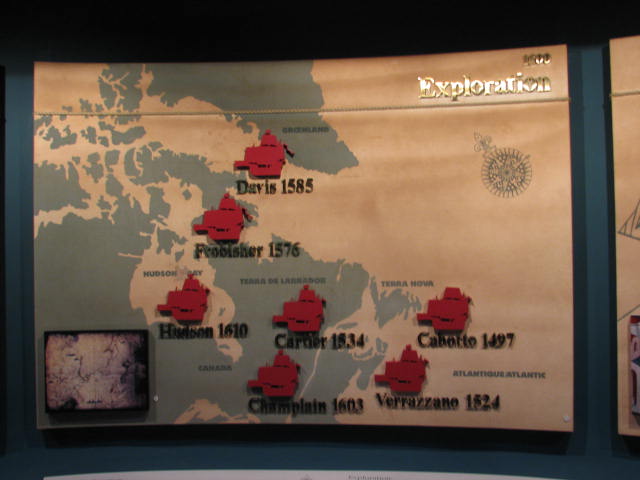 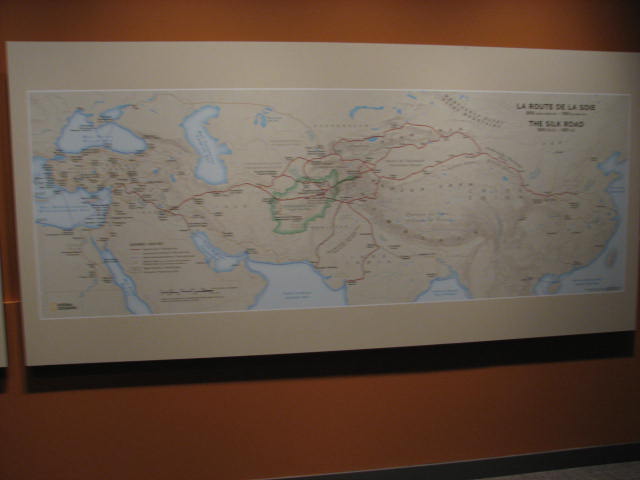 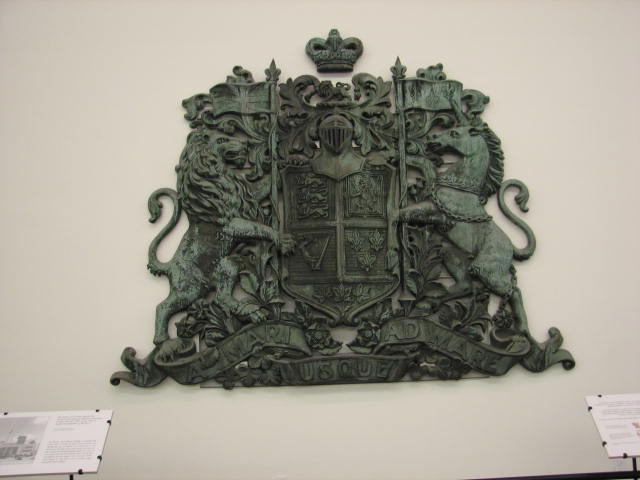 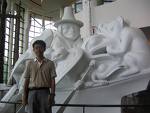 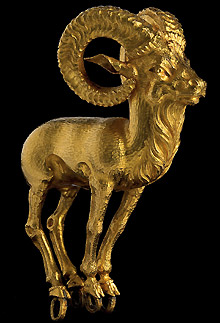 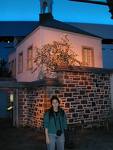 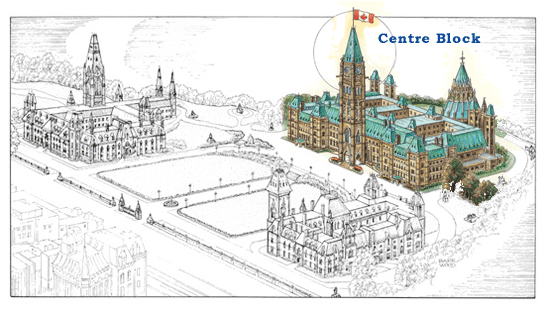 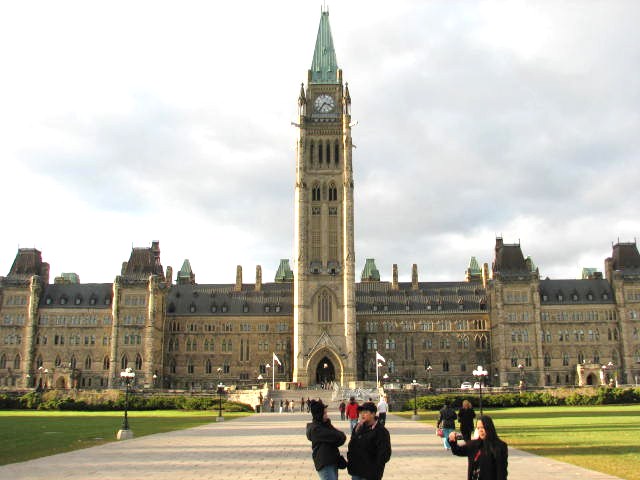 Center Block
Center Block
Parliament of Canada
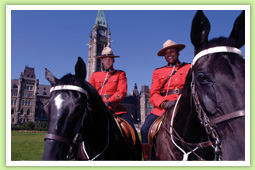 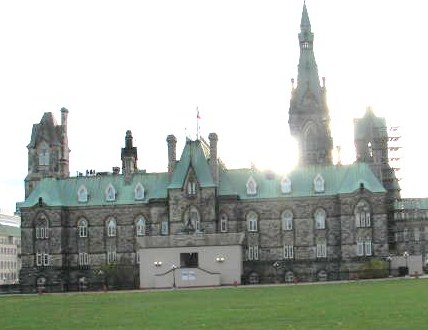 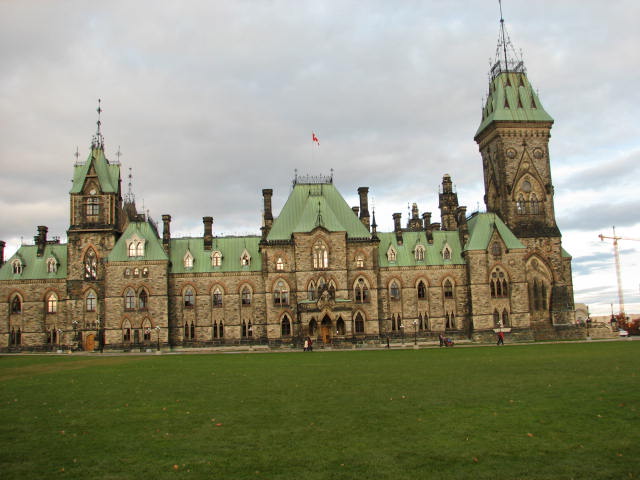 East Block
West Block
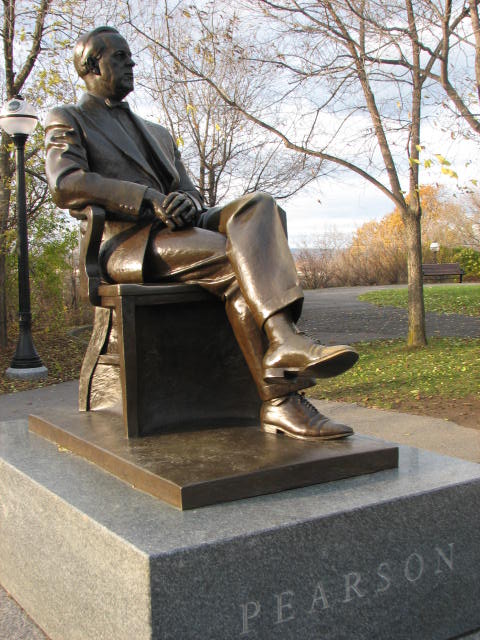 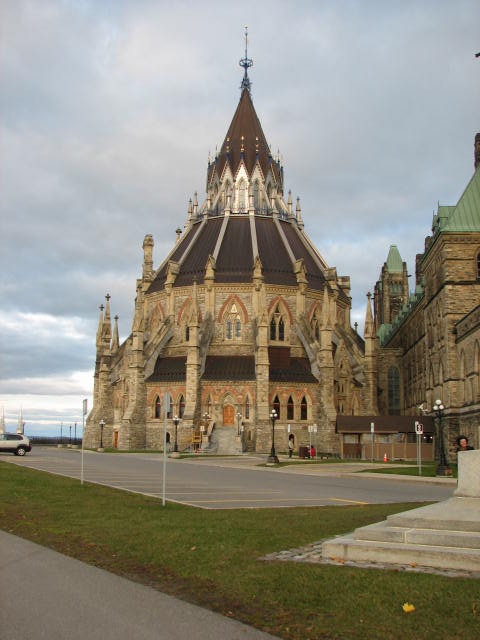 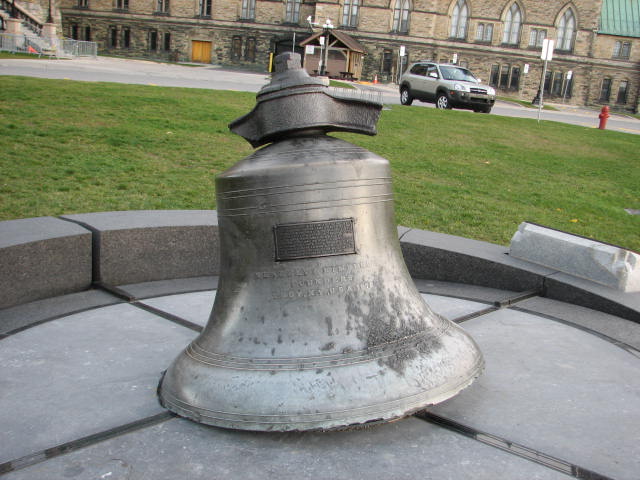 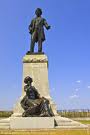 Library
Darcy McGee
Original Tower Bell
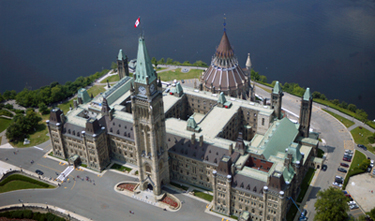 Elizabeth II
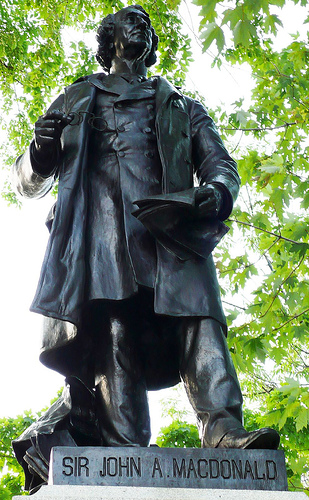 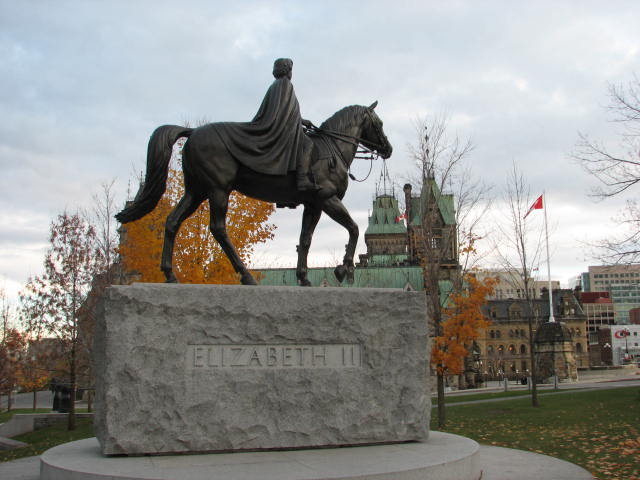 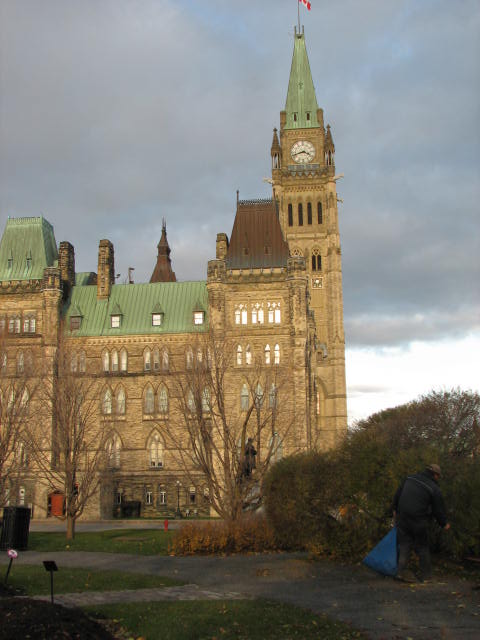 On the Hill
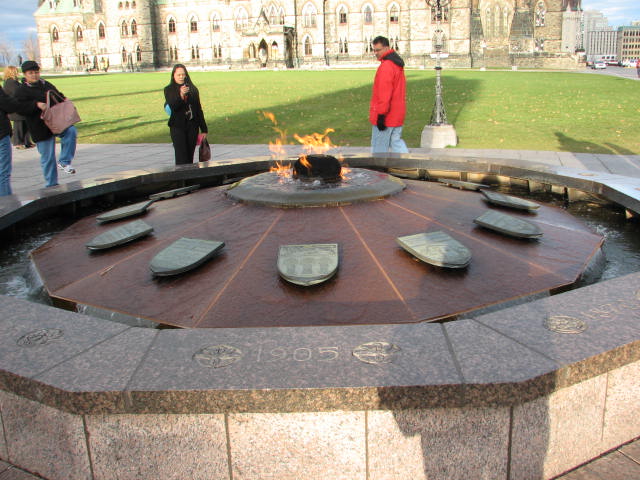 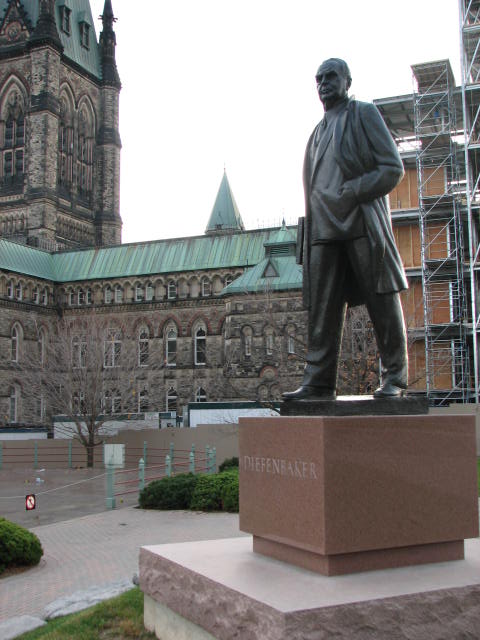 Diefenbaker
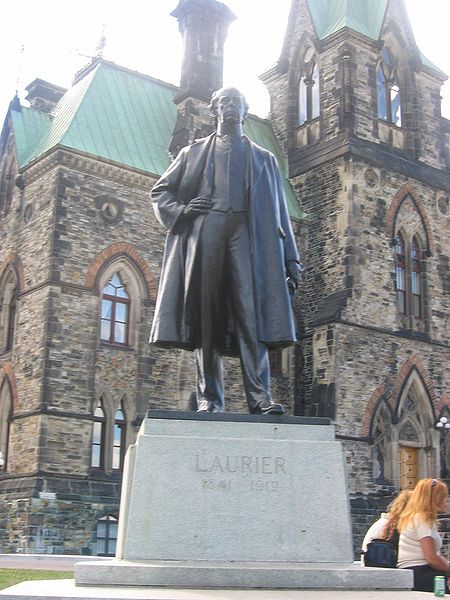 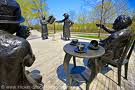 Famous Five
Centenniel Flame
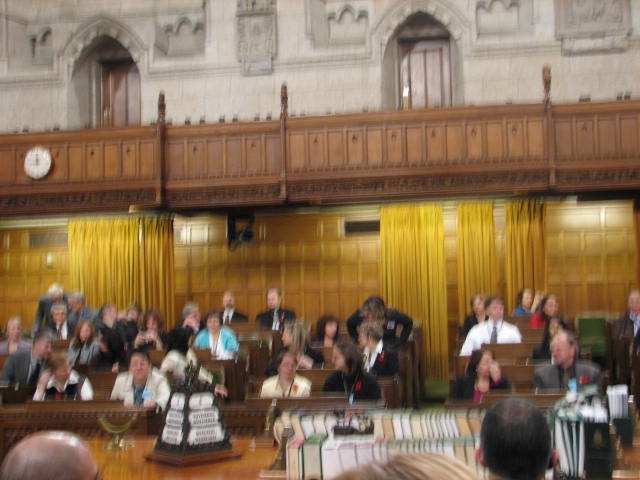 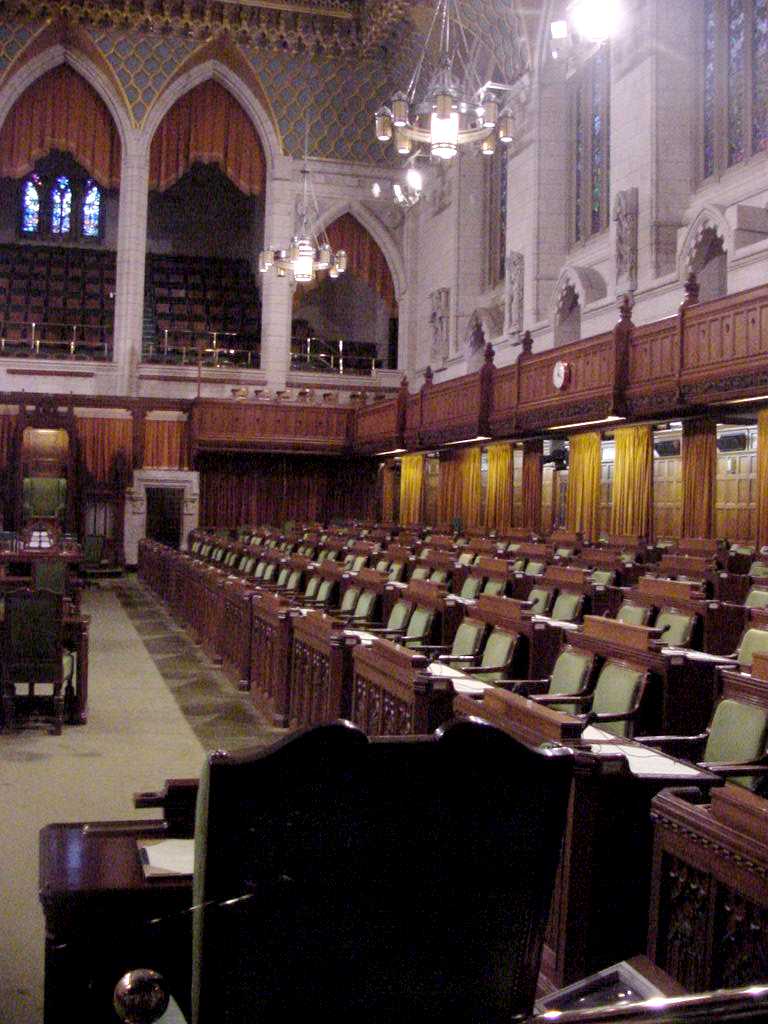 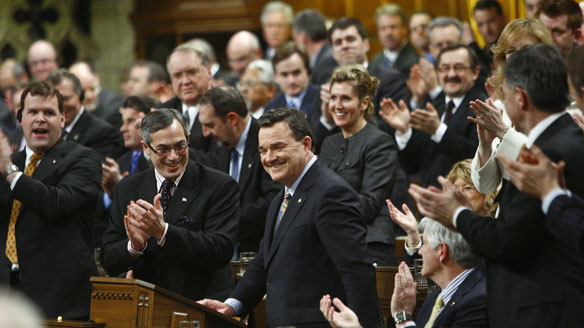 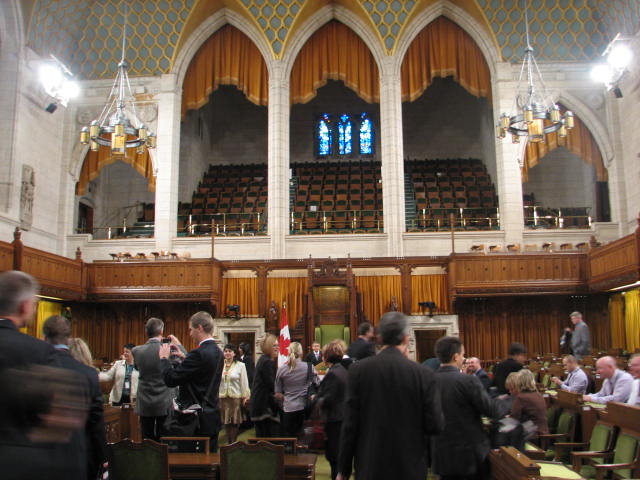 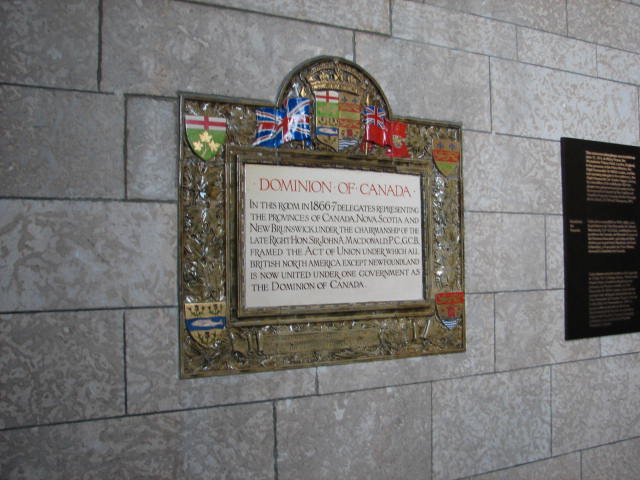 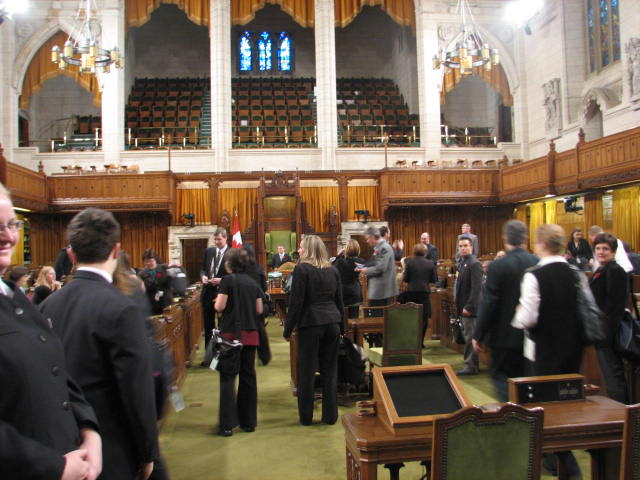 House of Commons
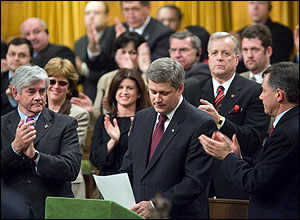 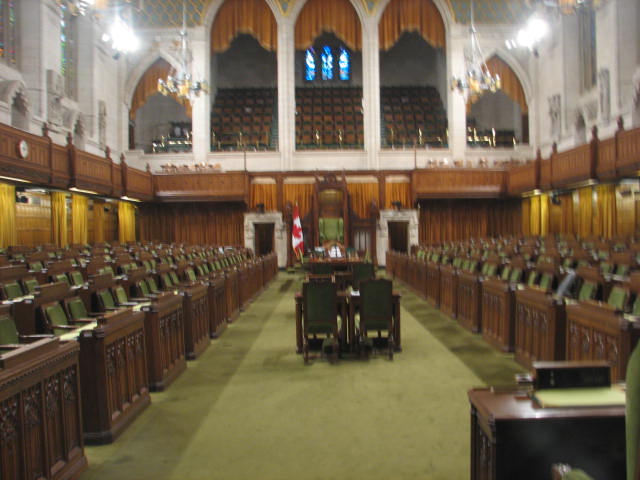 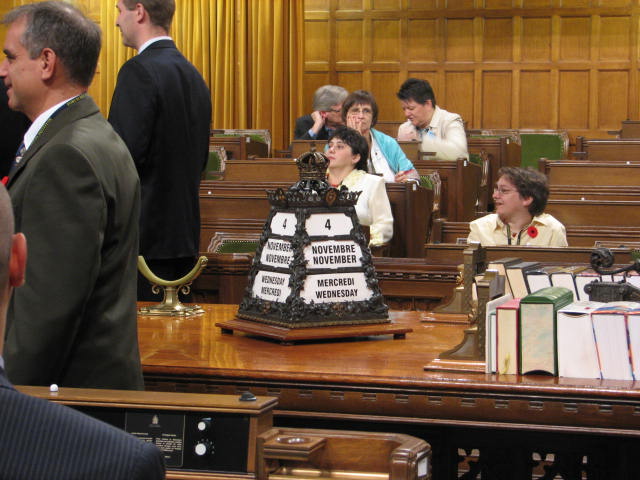 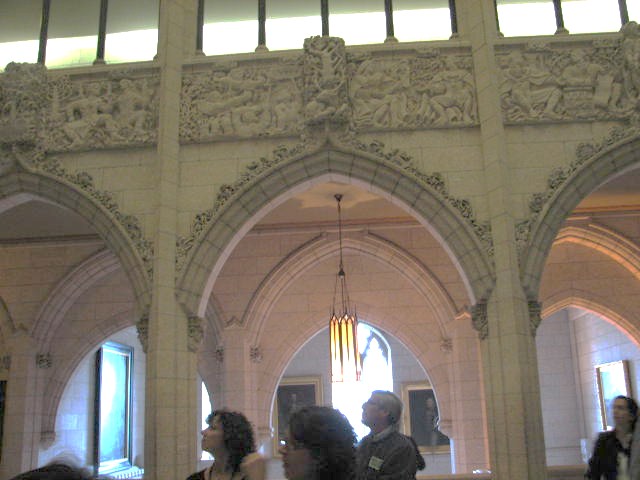 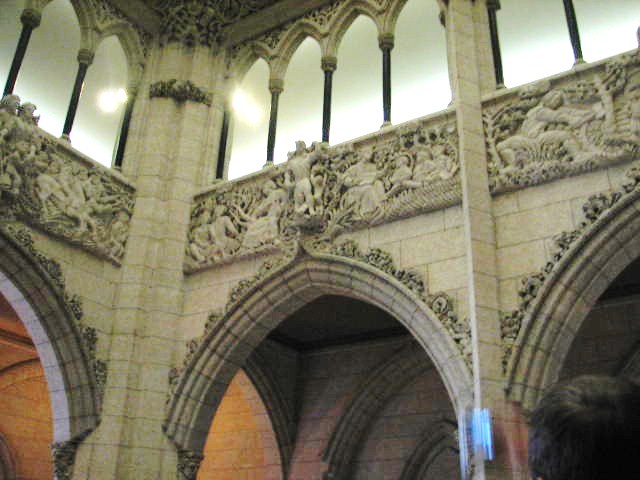 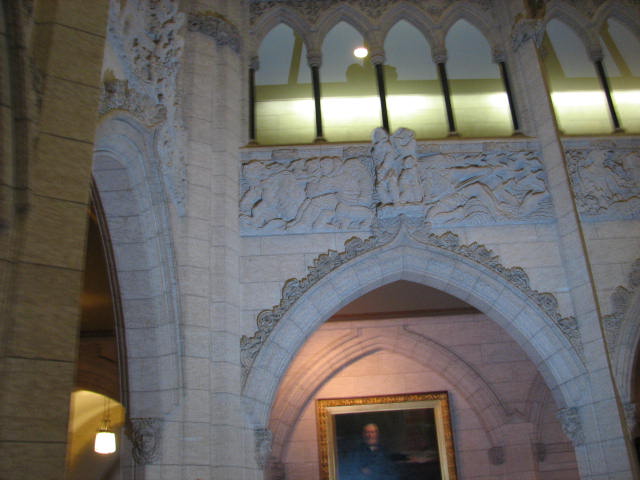 Parliament Building Tour
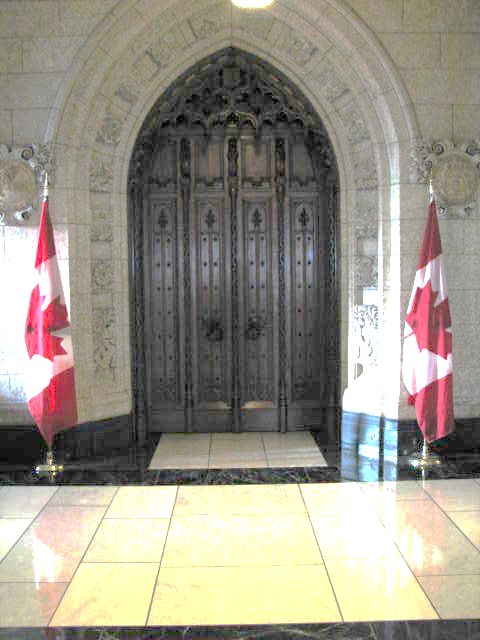 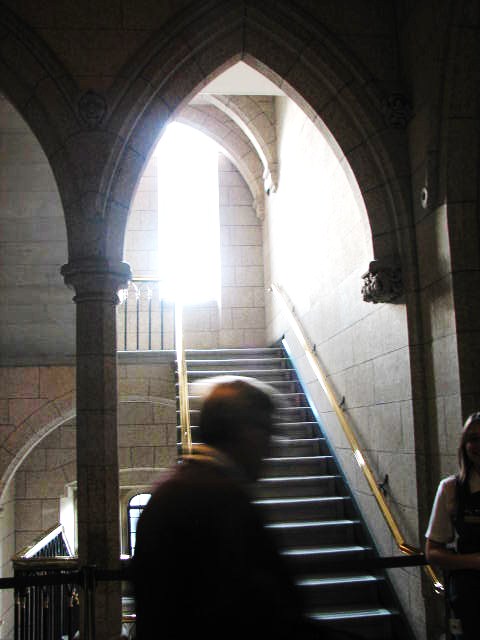 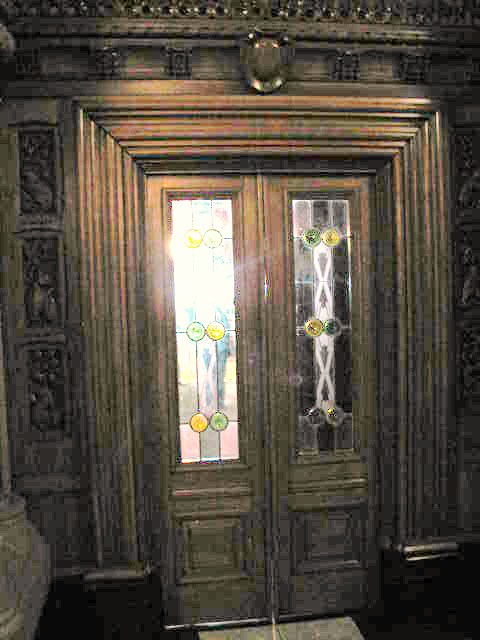 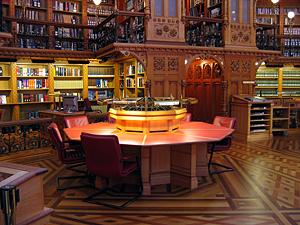 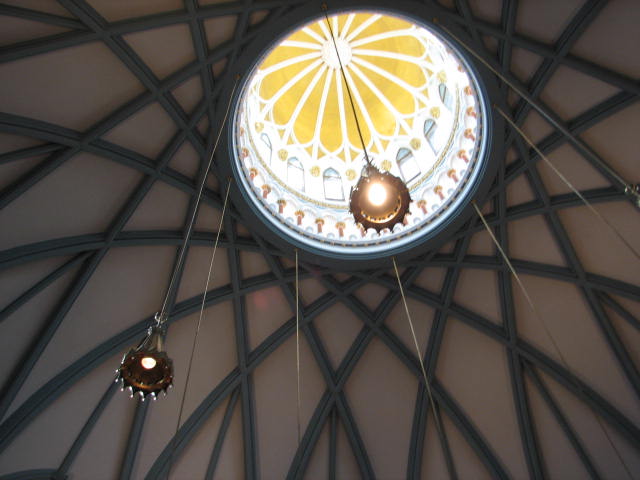 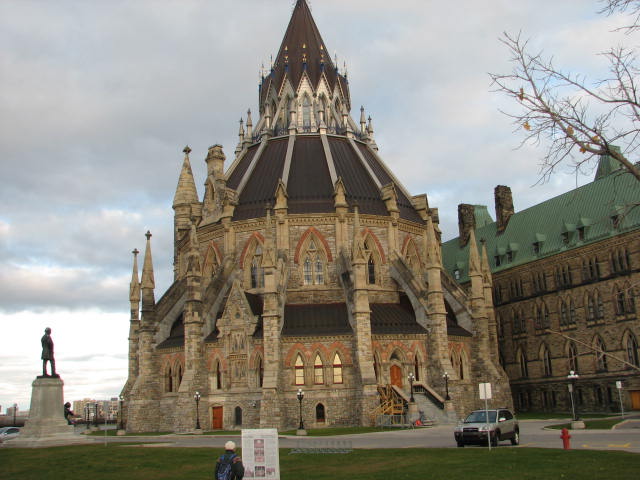 Library of Parliament
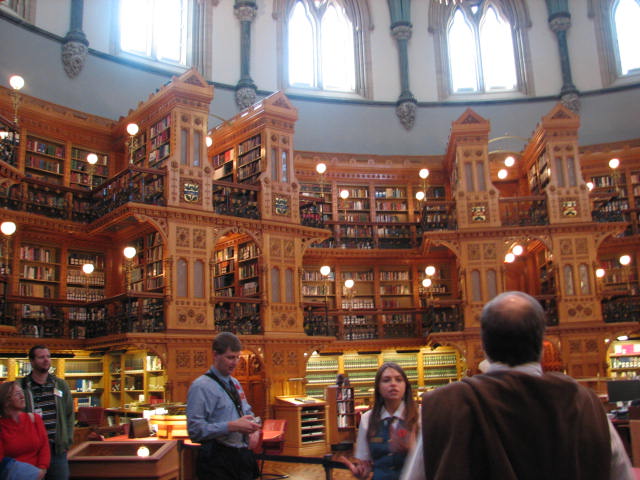 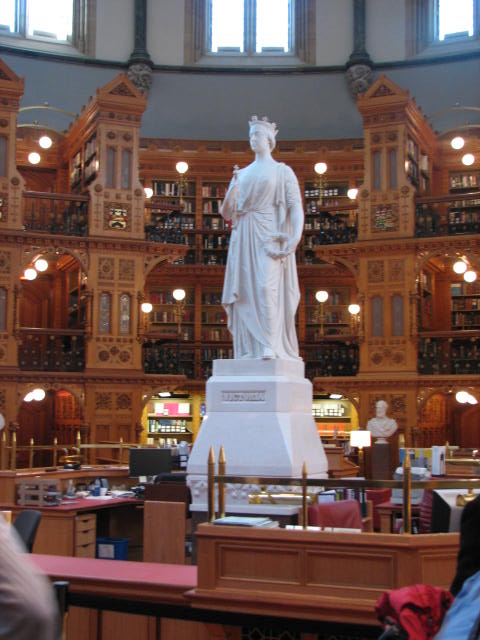 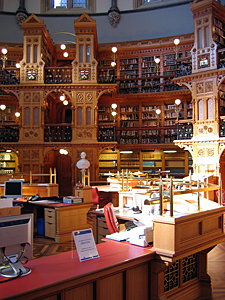 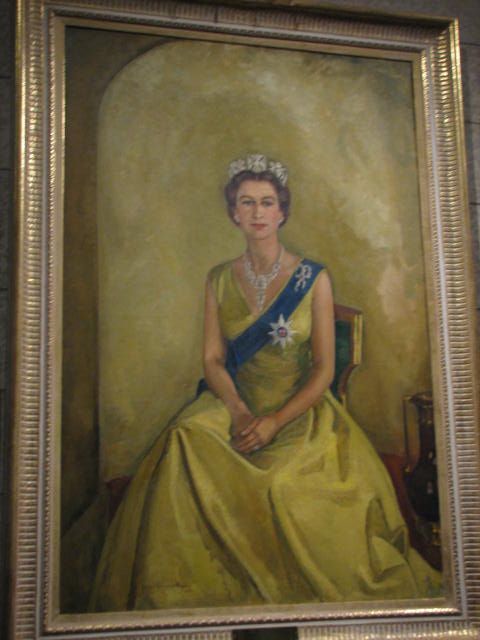 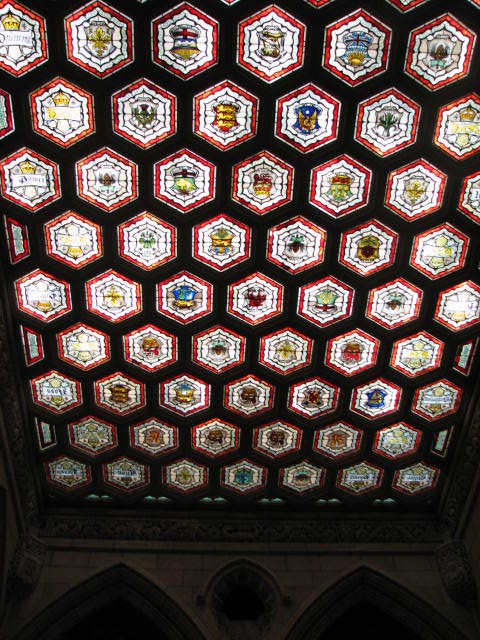 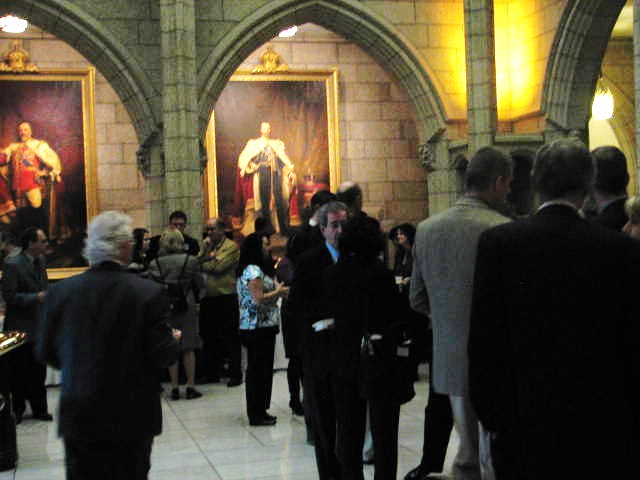 The Senate
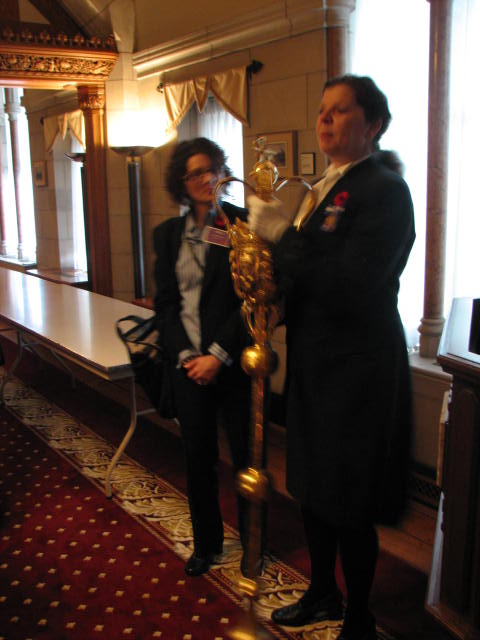 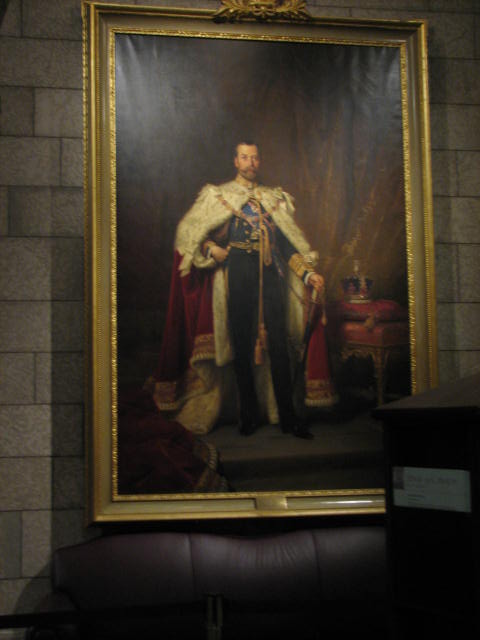 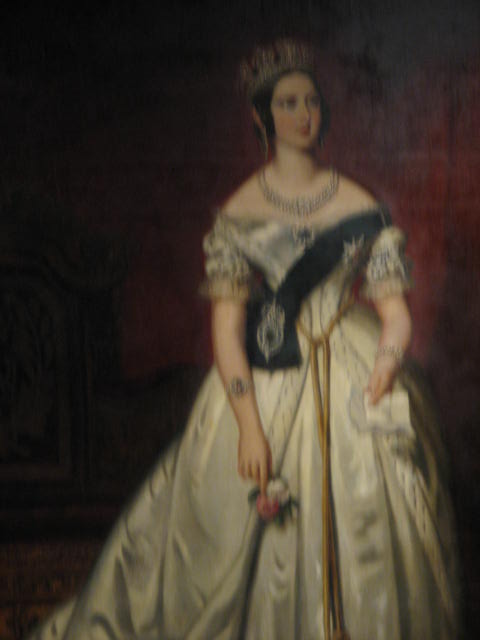 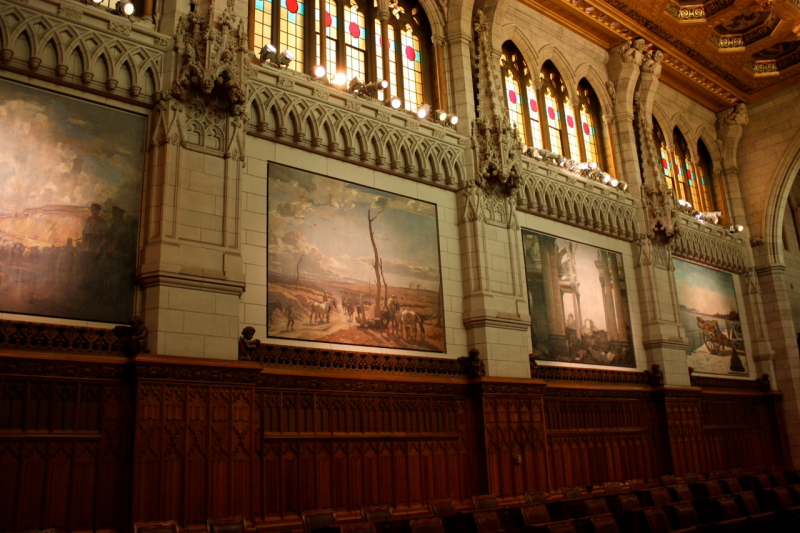 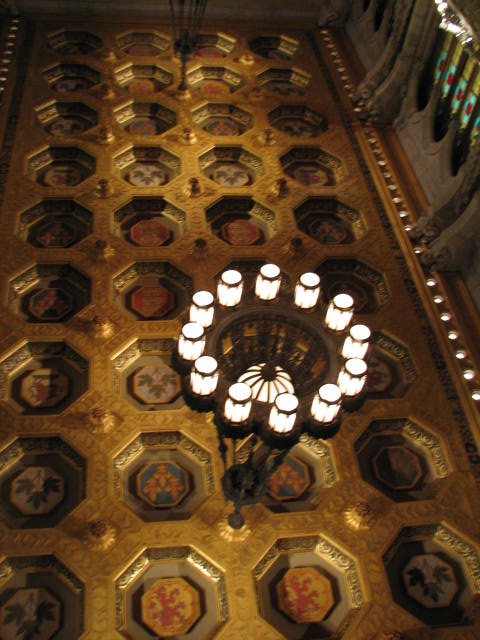 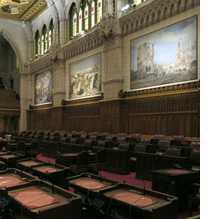 The Senate
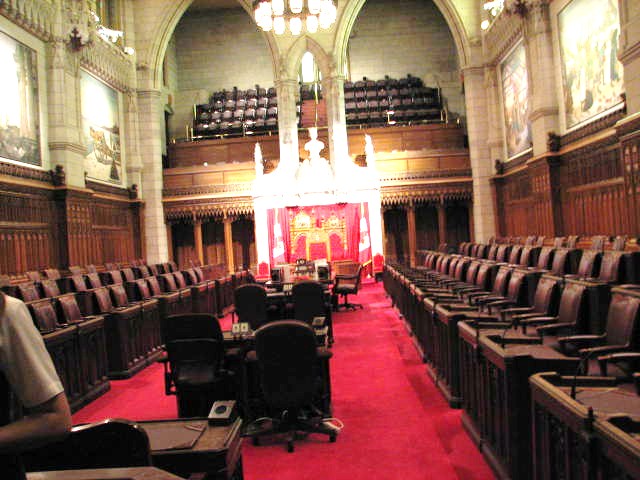 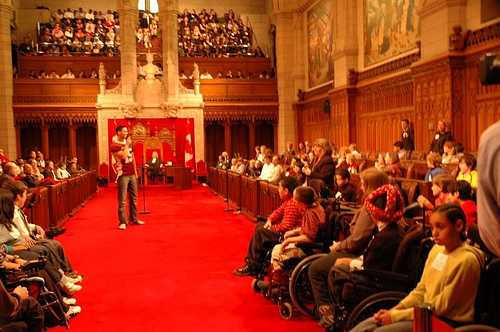 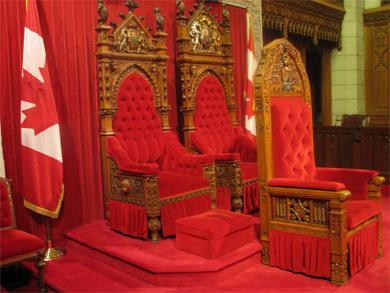 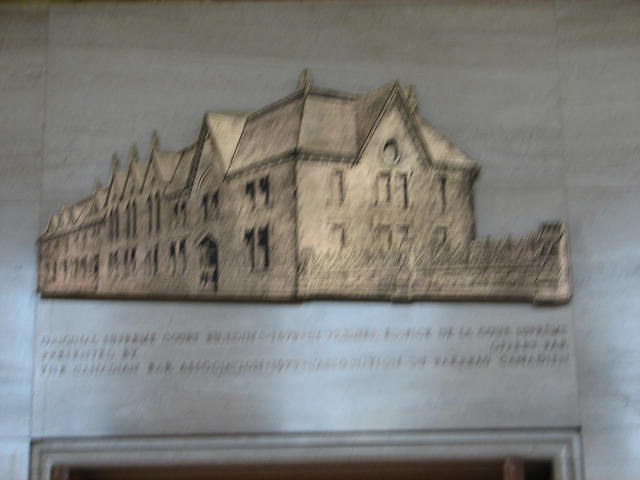 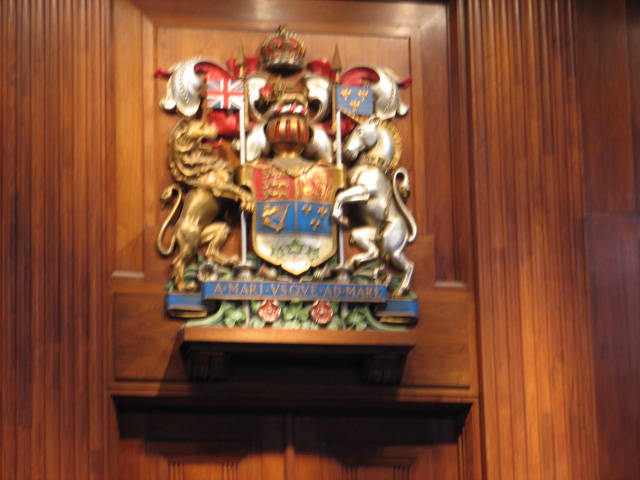 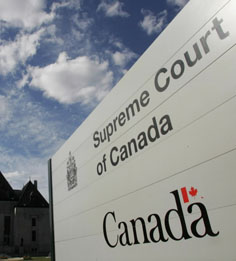 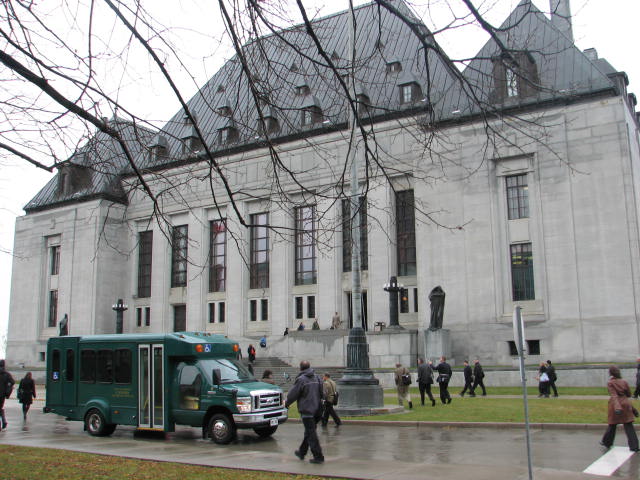 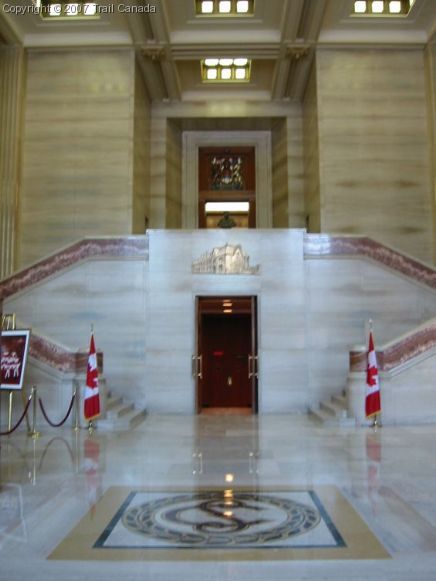 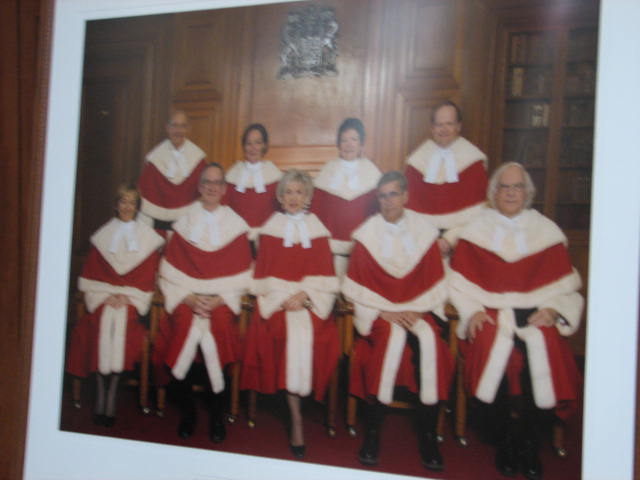 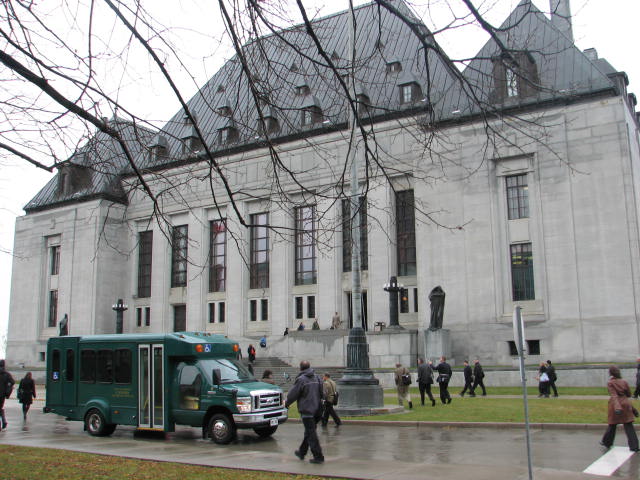 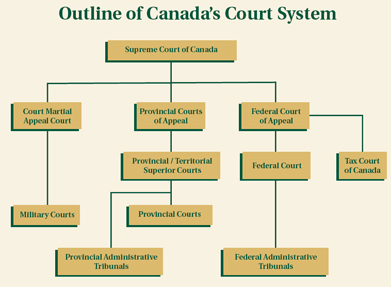 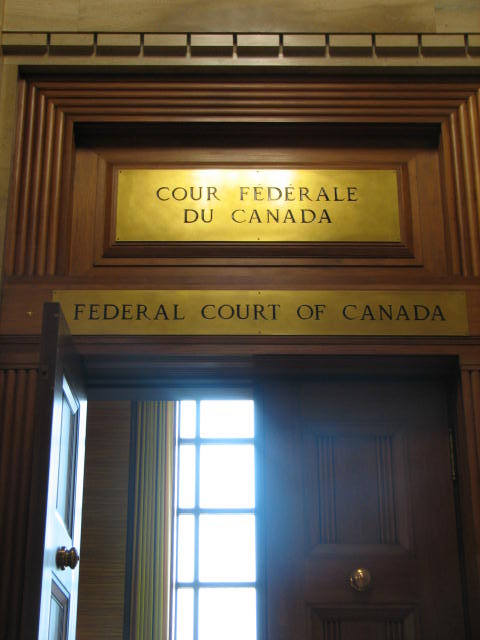 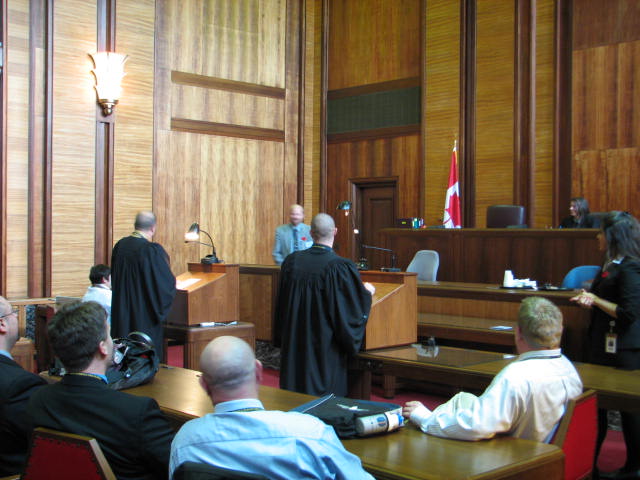 Mock Trial
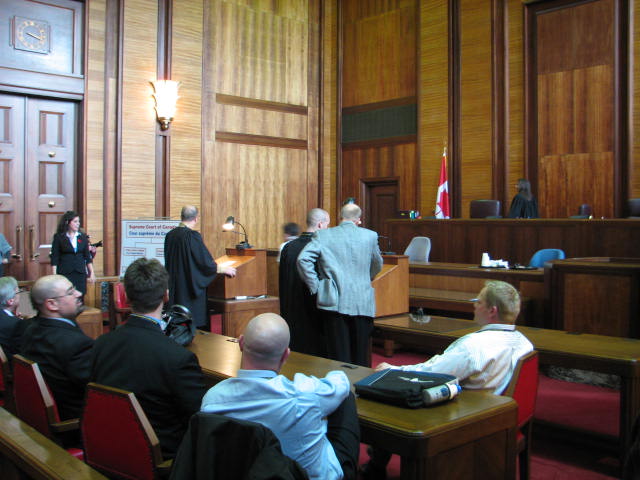 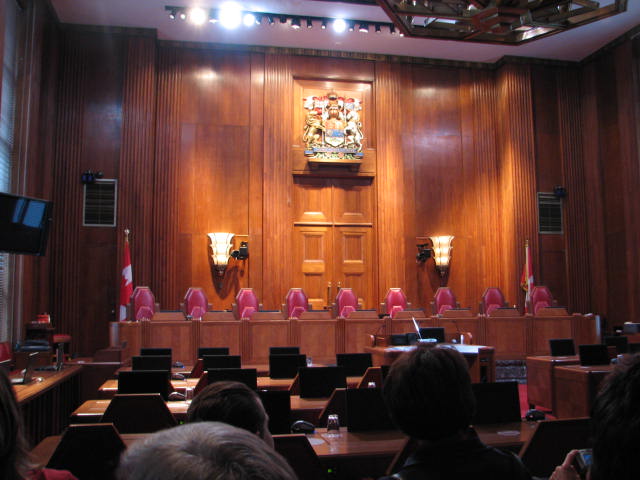 Canadian War Museum
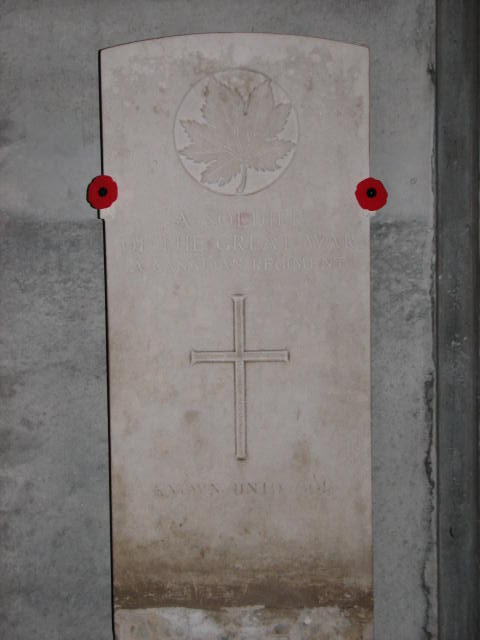 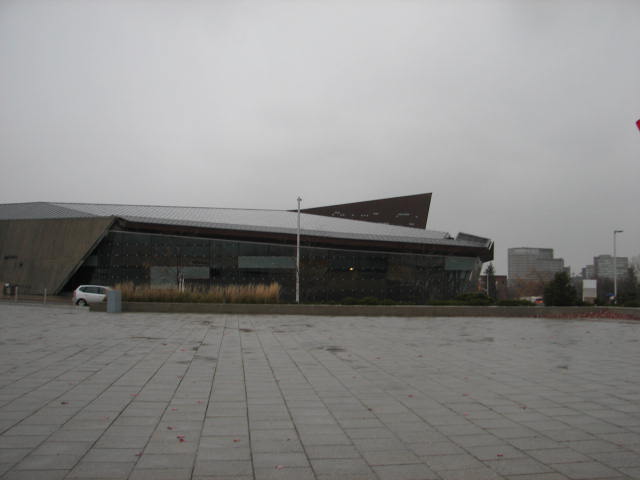 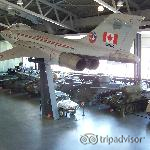 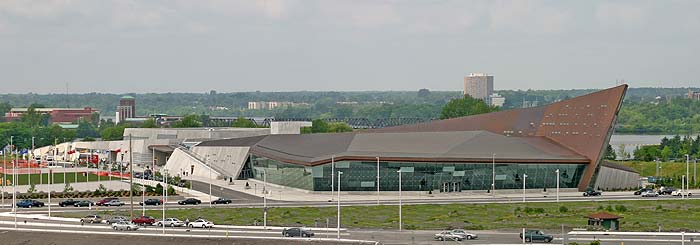 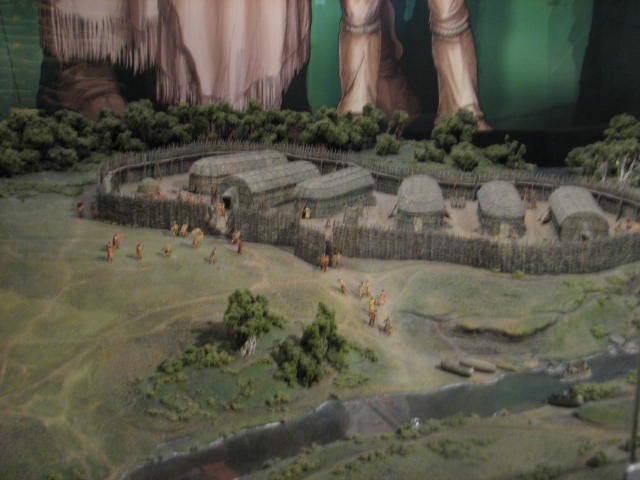 First Nations
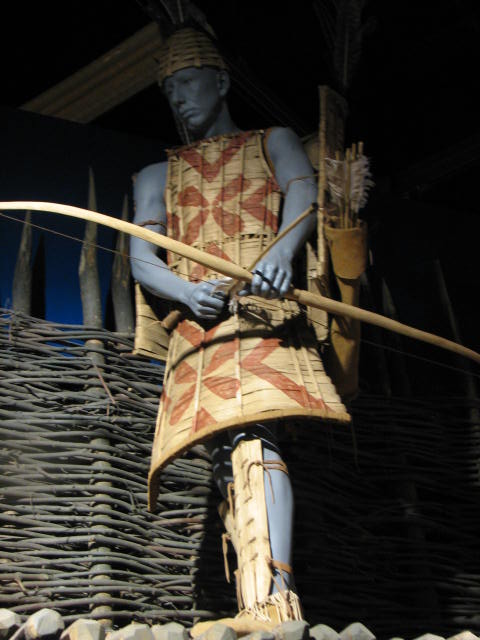 Iriquois Longhouses
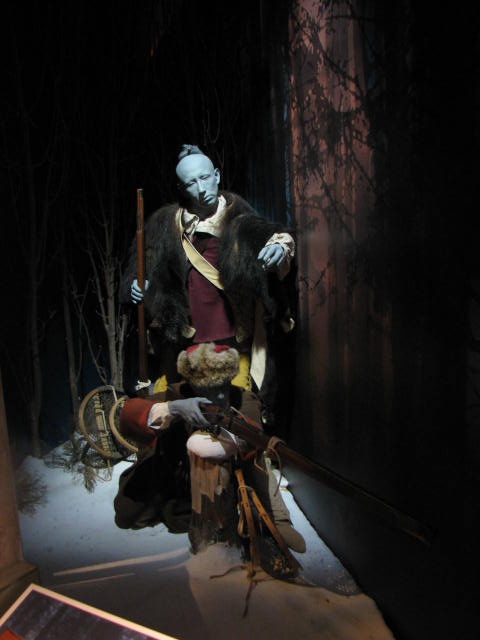 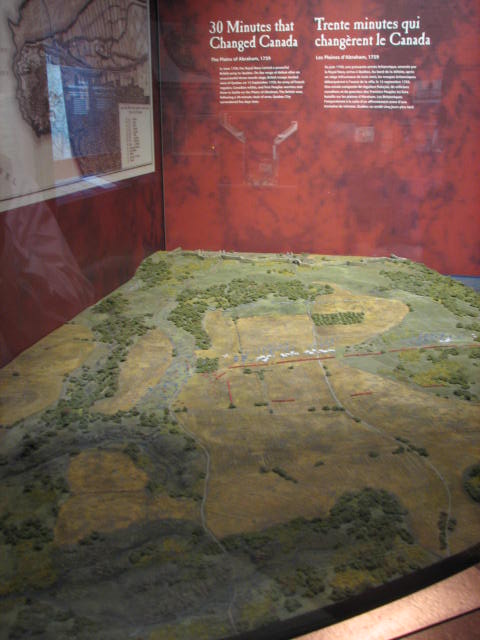 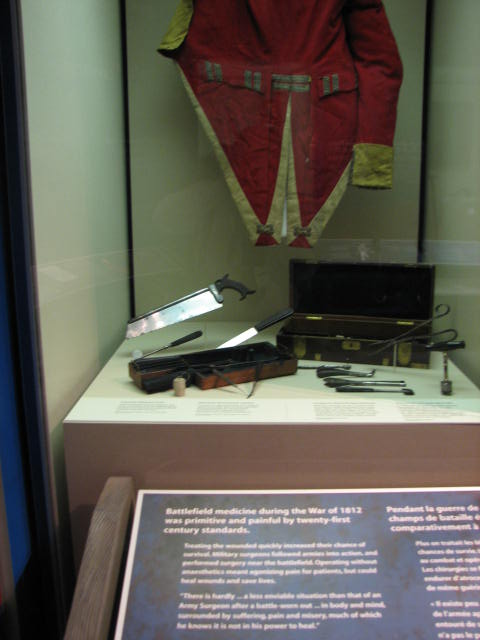 Battle of Quebec 1759
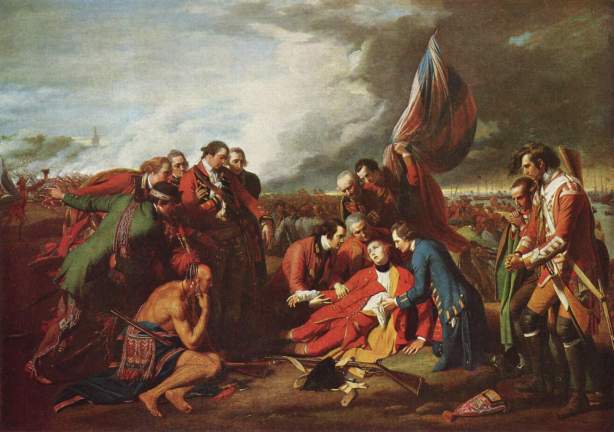 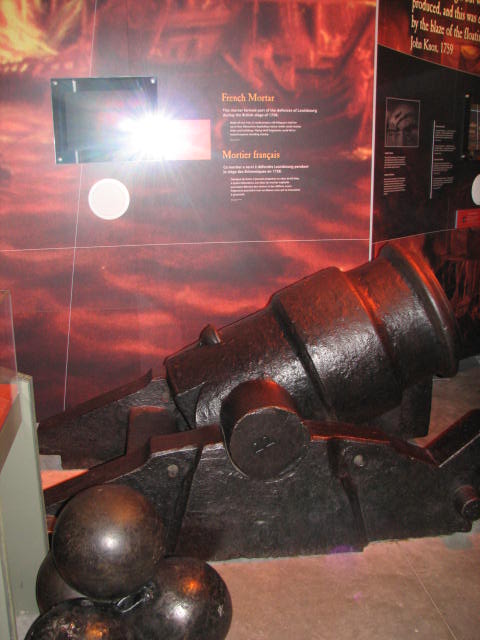 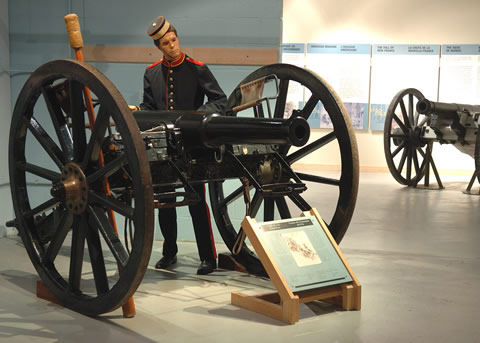 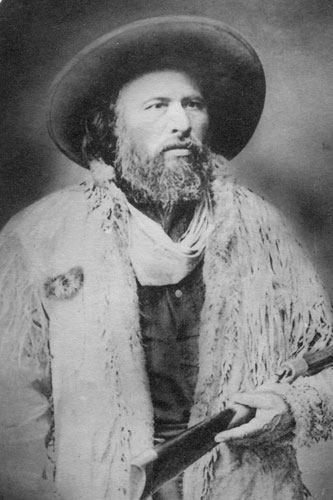 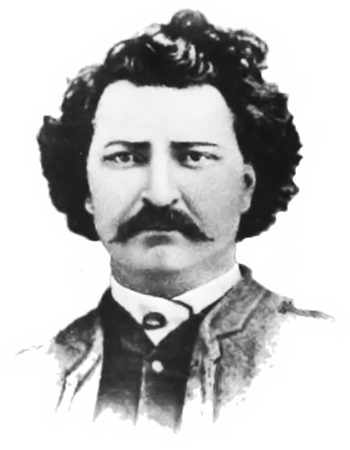 Northwest Rebellion 1885
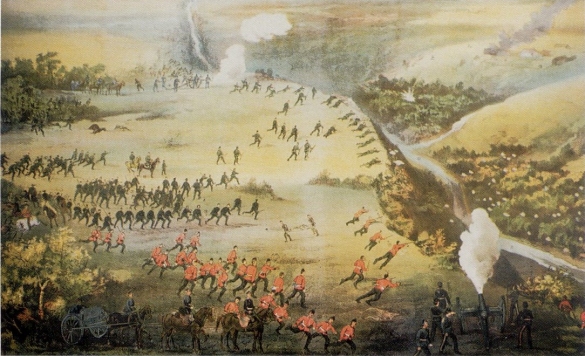 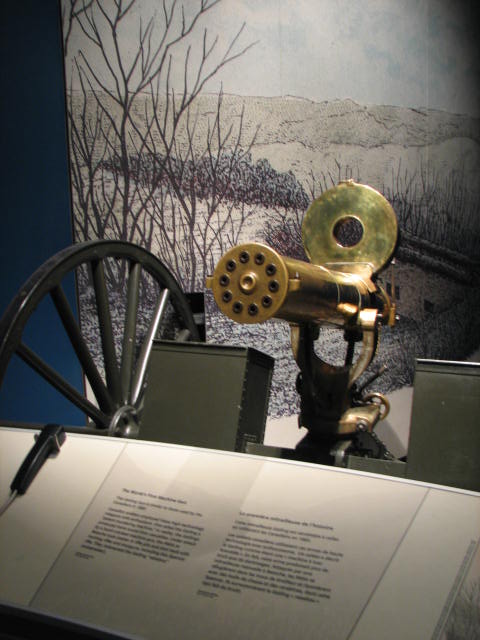 20th Century – British Empire
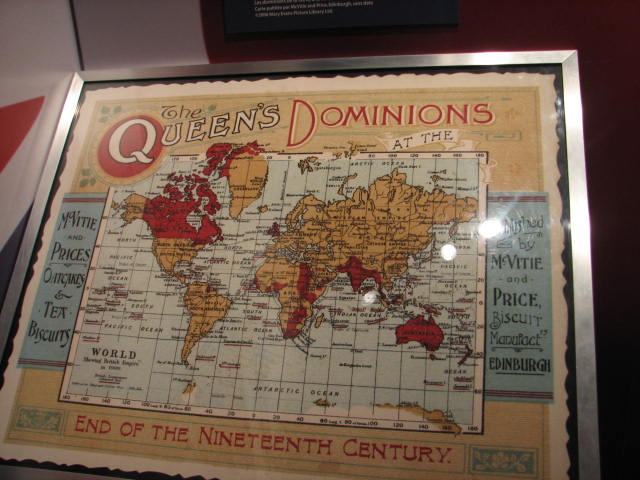 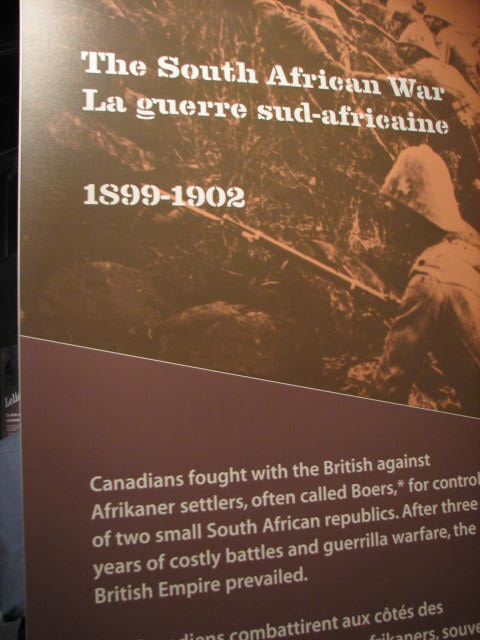 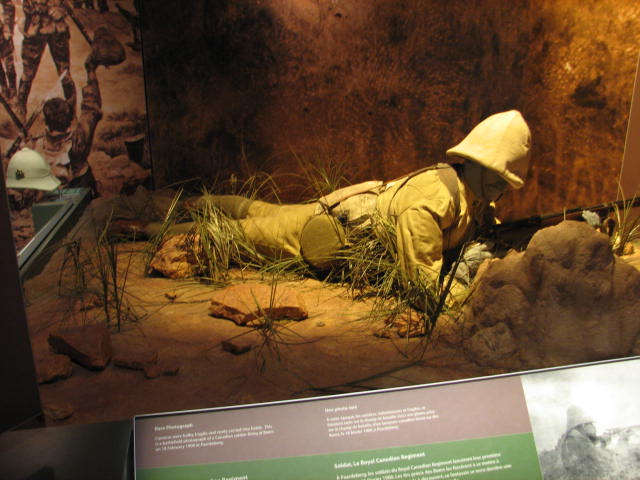 Canada enters the South African War
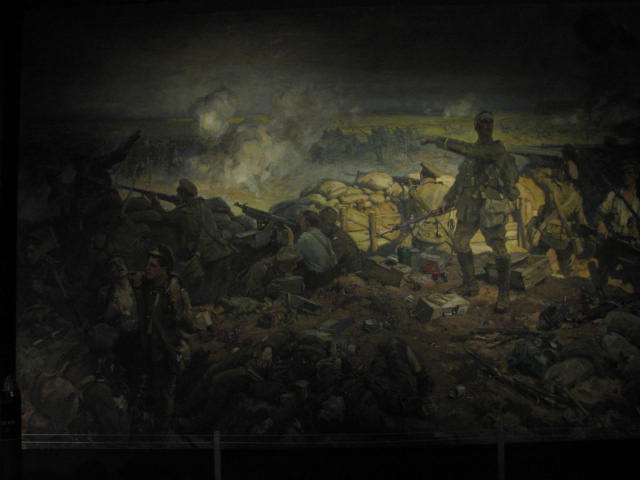 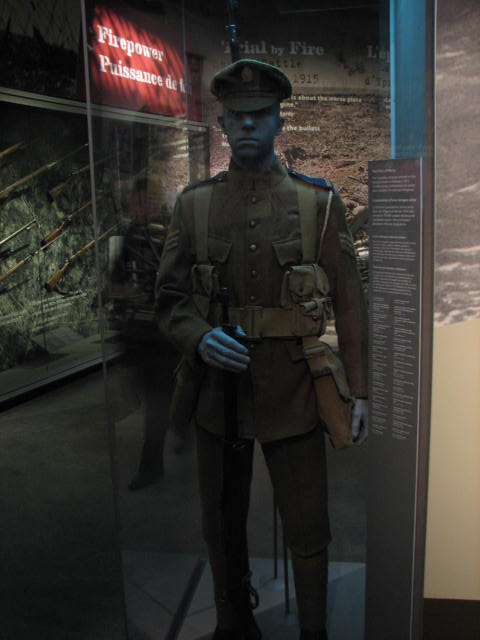 World War I
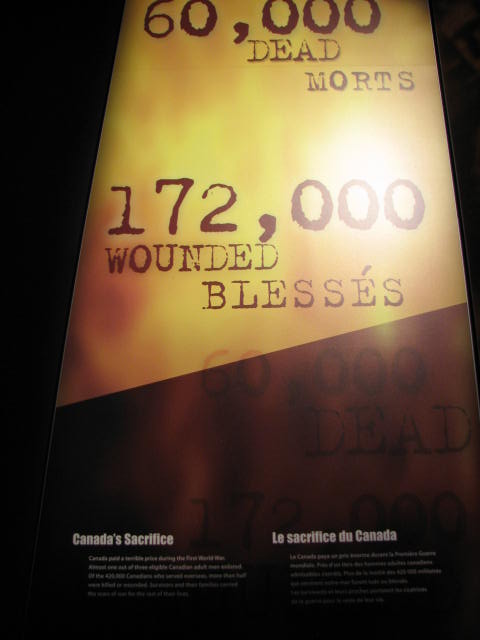 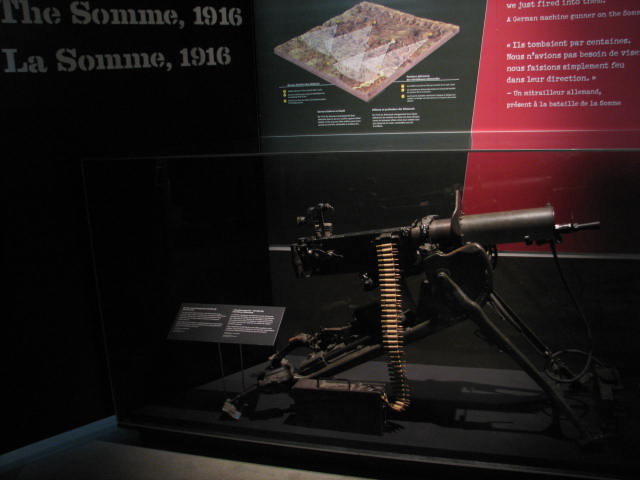 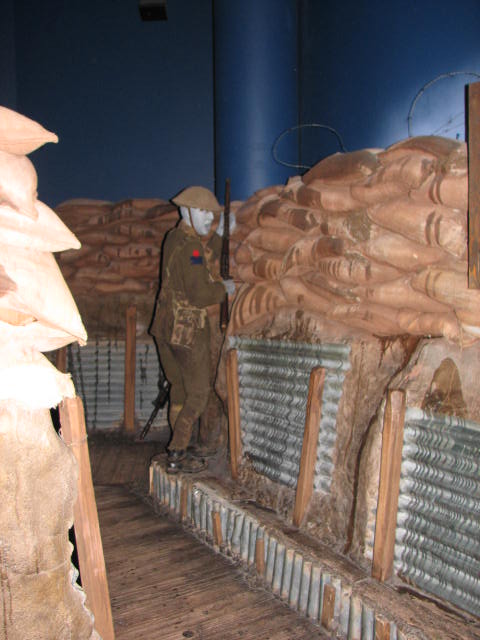 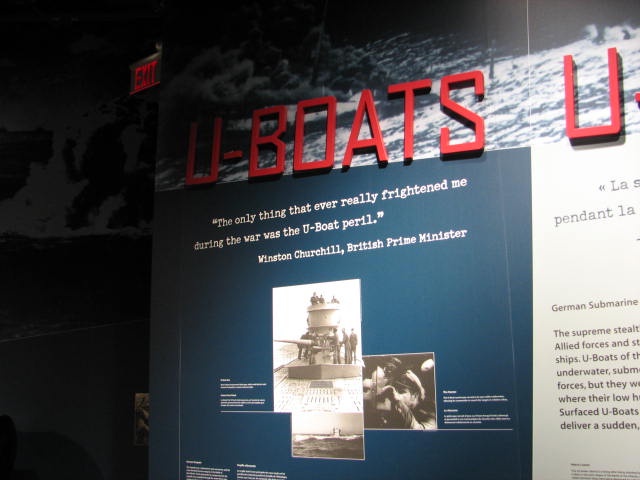 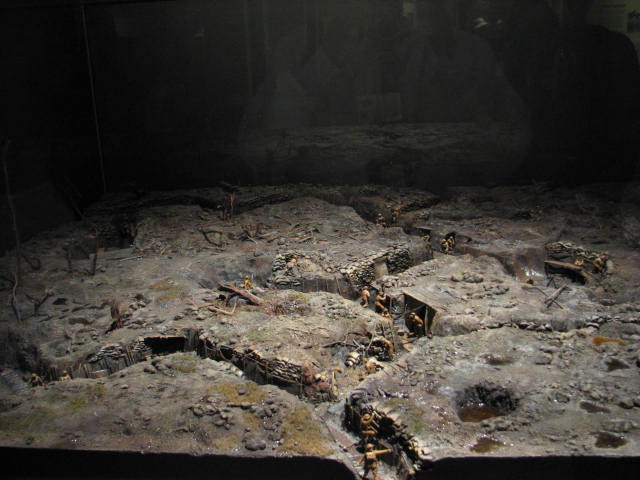 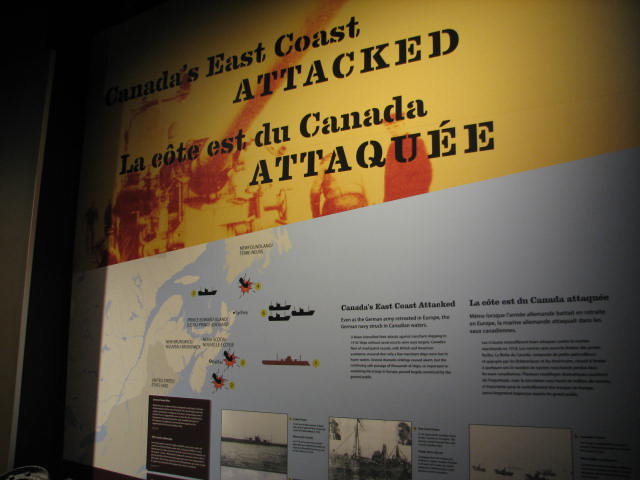 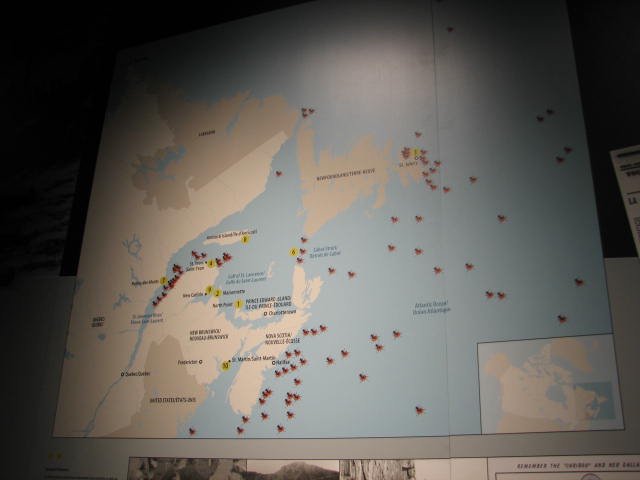 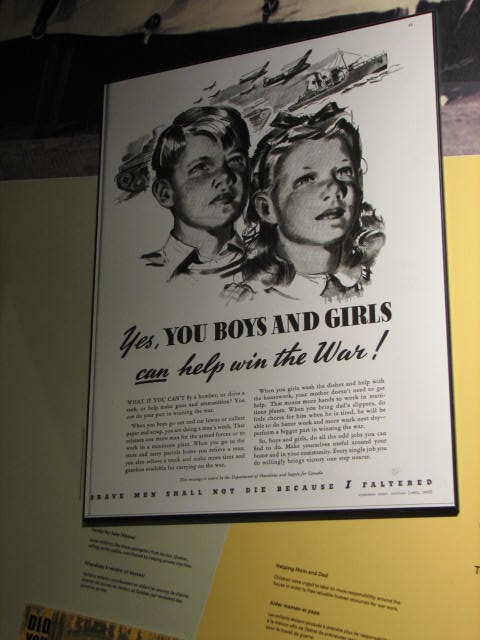 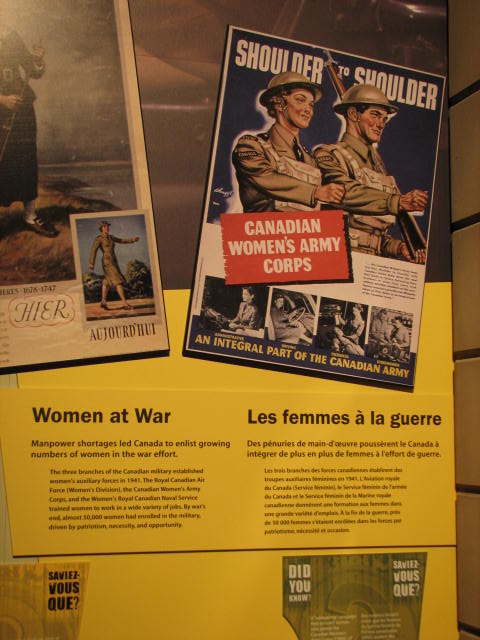 Women and Children Go to War
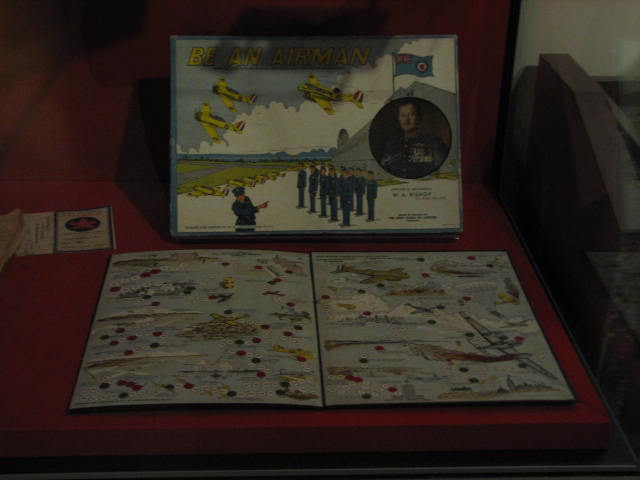 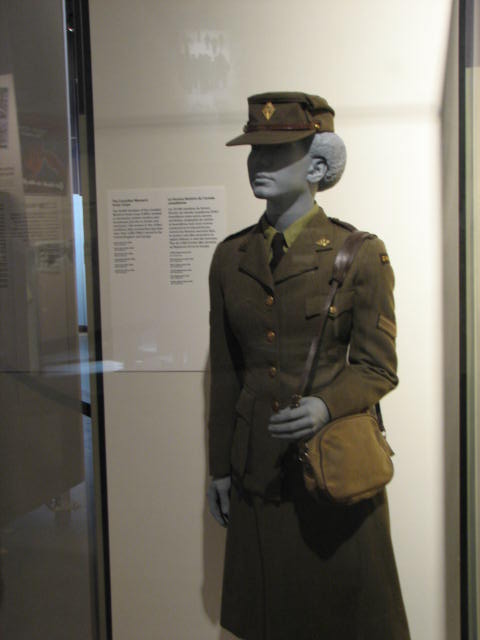 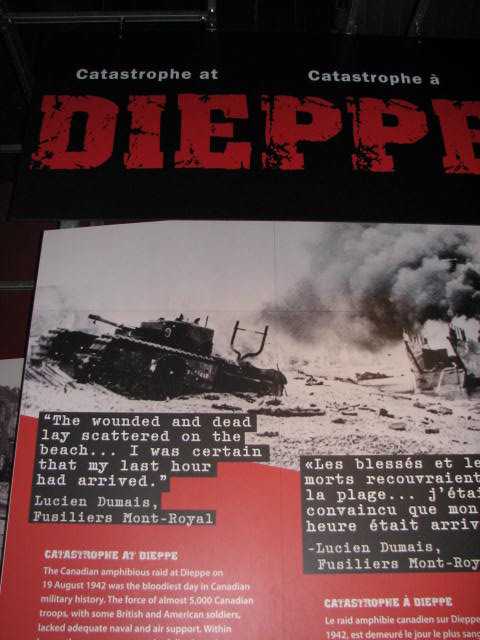 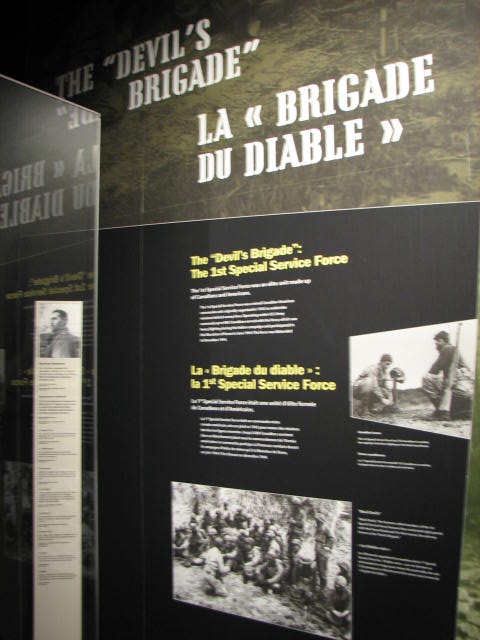 World War II
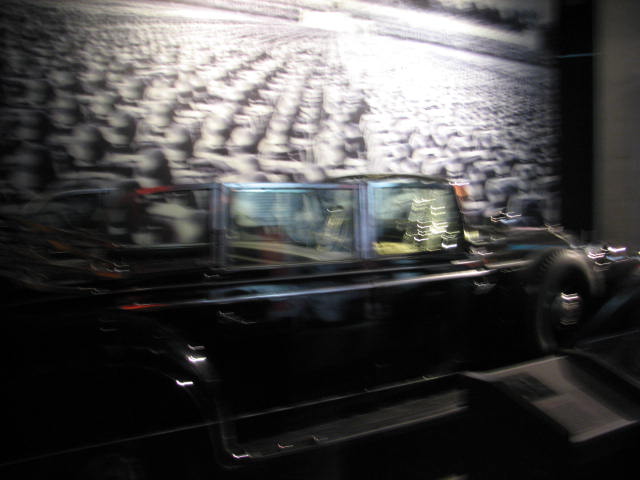 Hitler’s Car
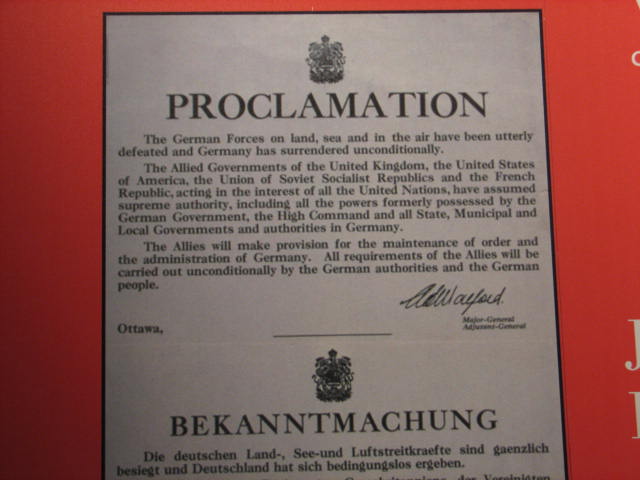 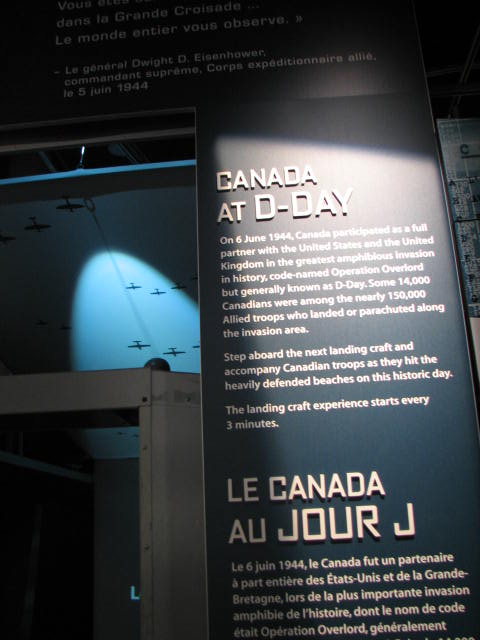 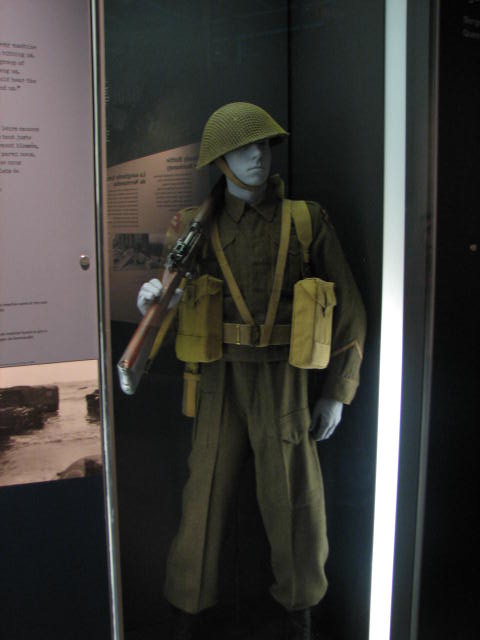 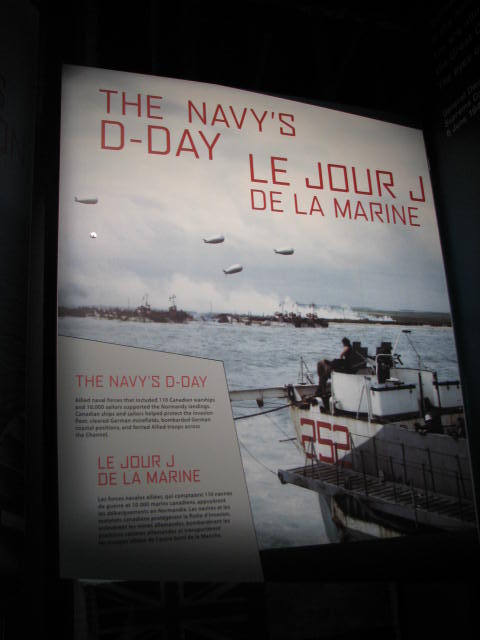 Peace Tower
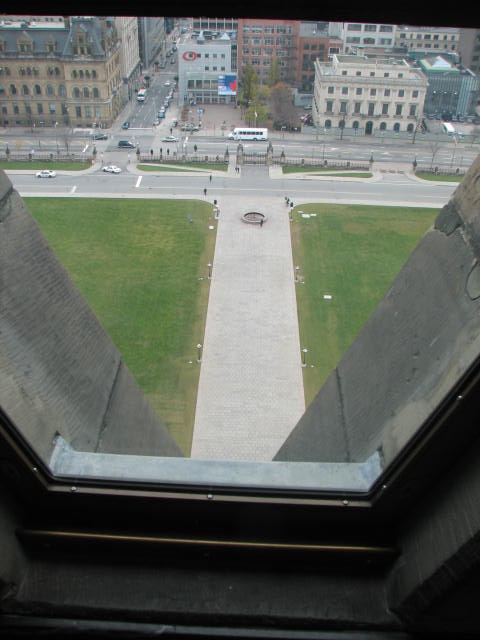 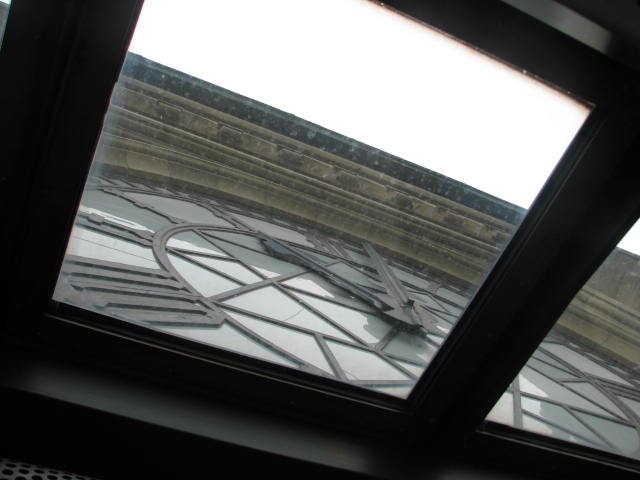 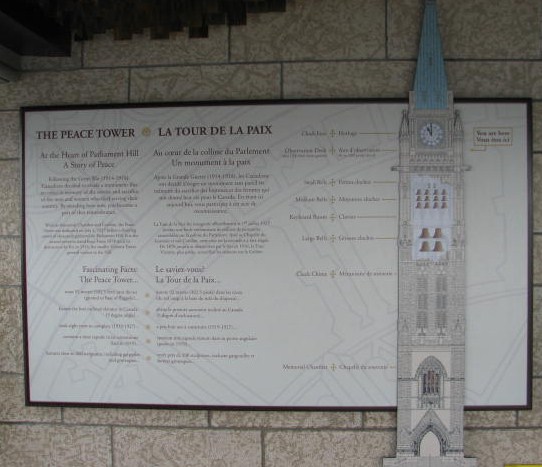 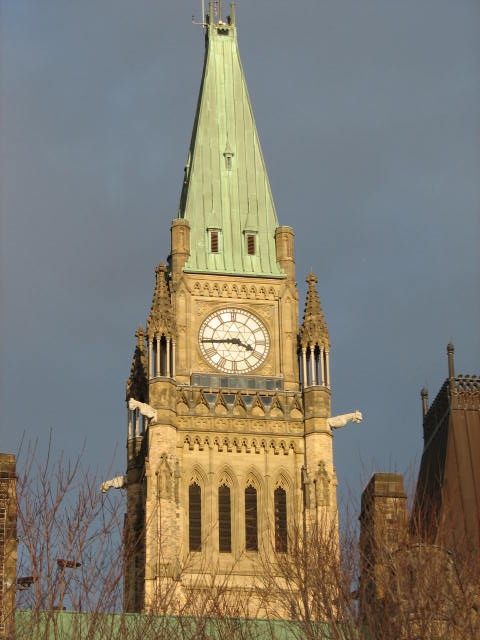 Centenniel Flame
Down
Up
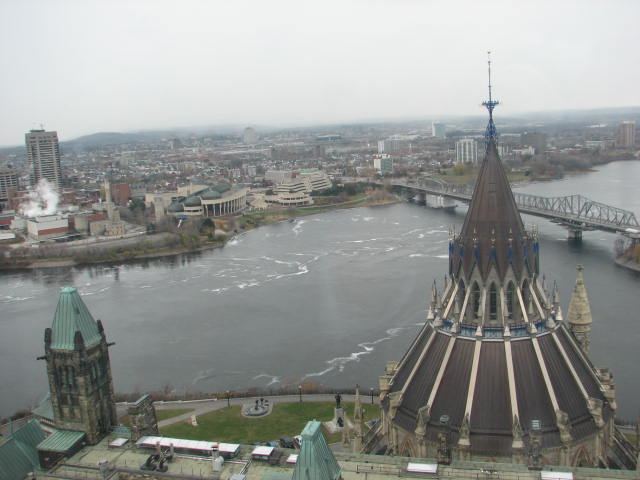 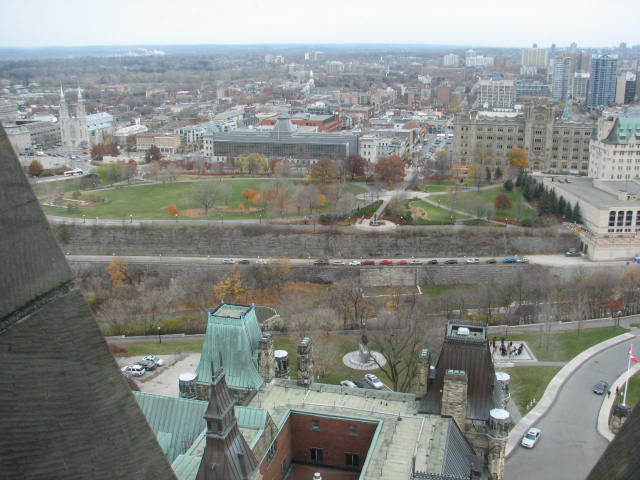 Gatineu  Quebec
US Embassy
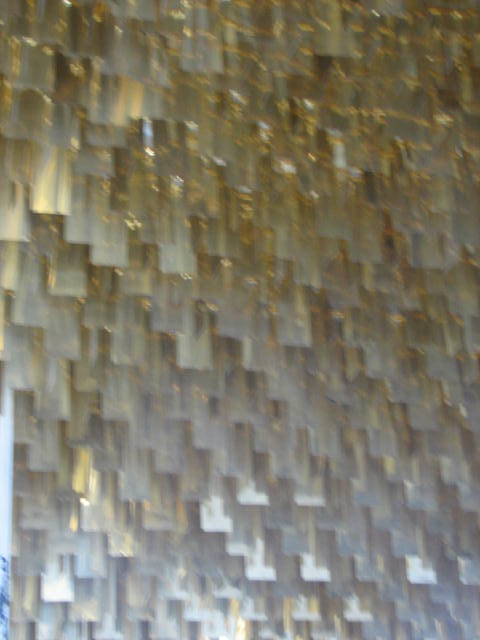 Ottawa River
Ceiling
North
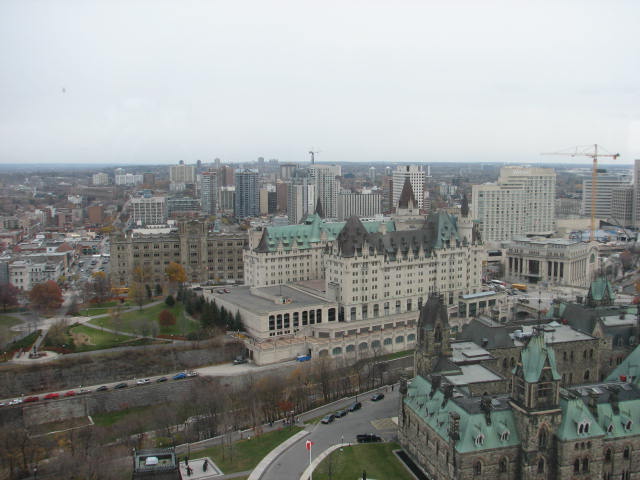 East
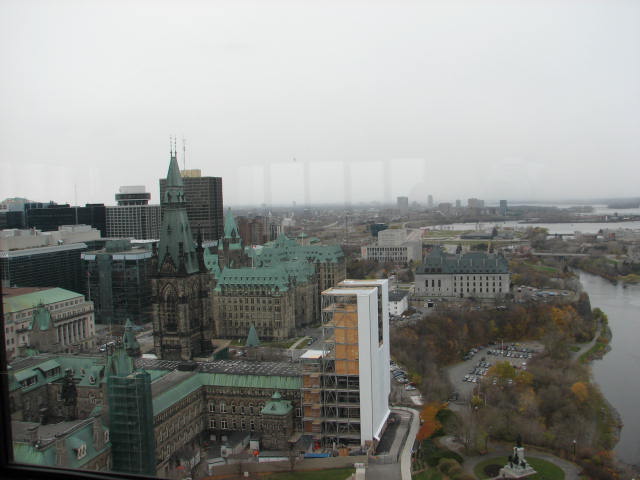 Chateau Laurier
Supreme Court
West
South
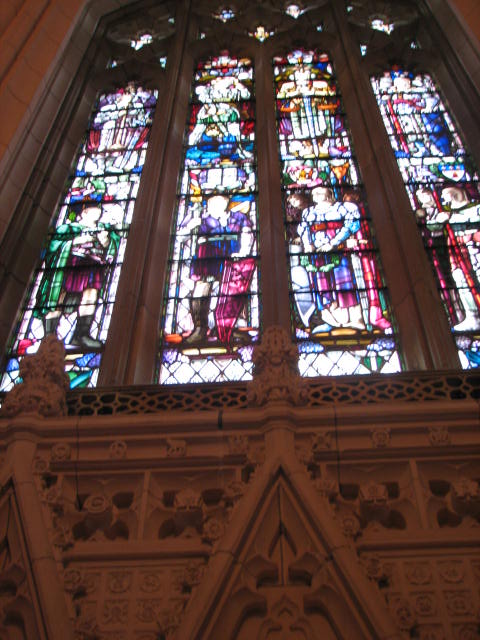 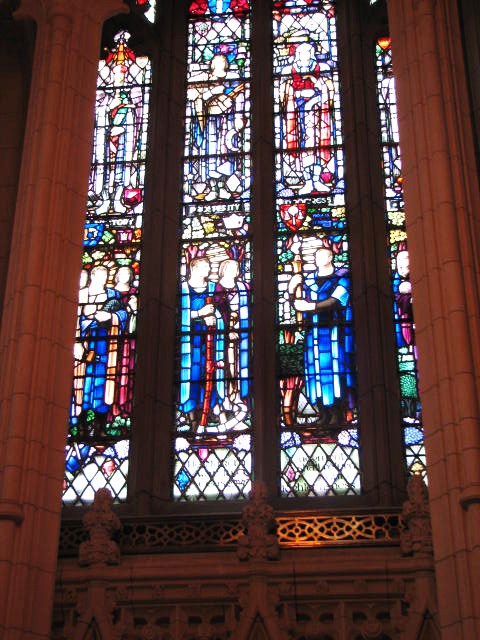 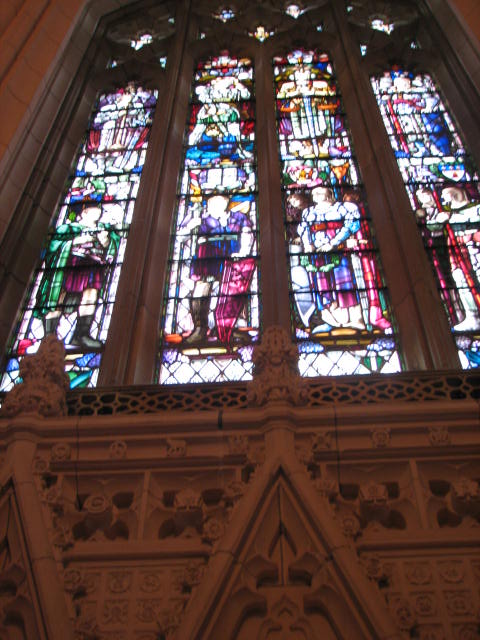 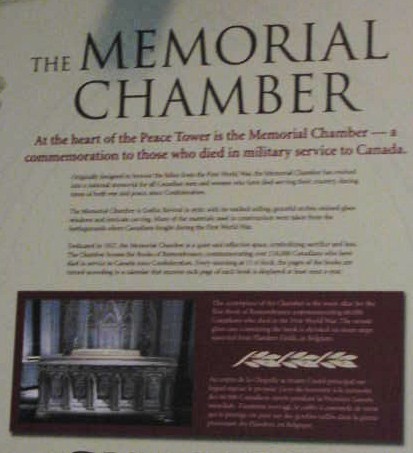 The Memorial Chamber

Inside the Peace Tower Canadians Remember all those who have died for our freedom  in all battles  since 1860’s.


.
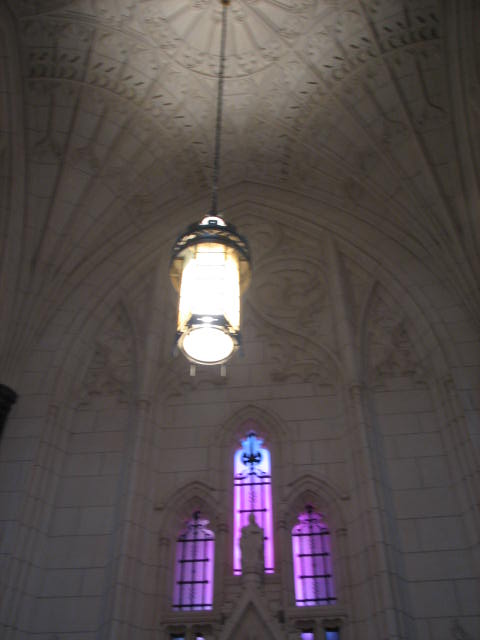 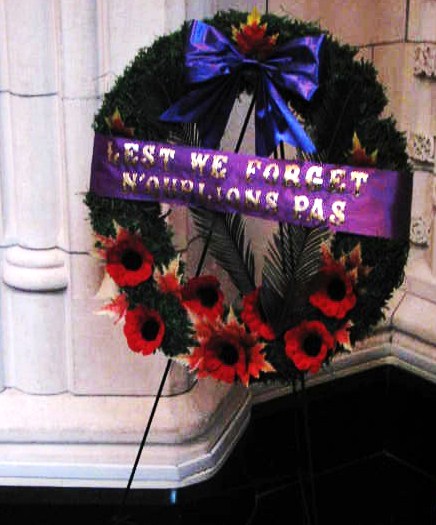 Canada Remembers
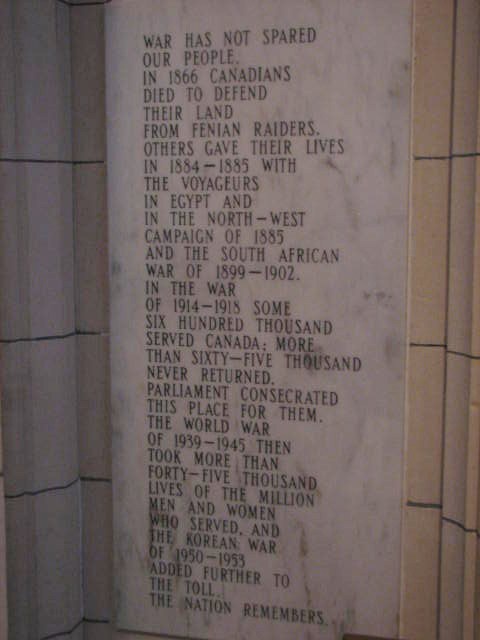 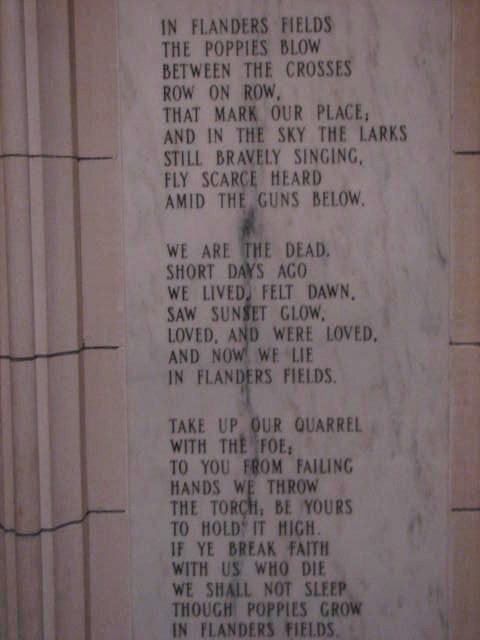 Engraved  in Walls  for Eternity
Remembrance  in the form of  Prose,Poetry  and Prayer share our story.
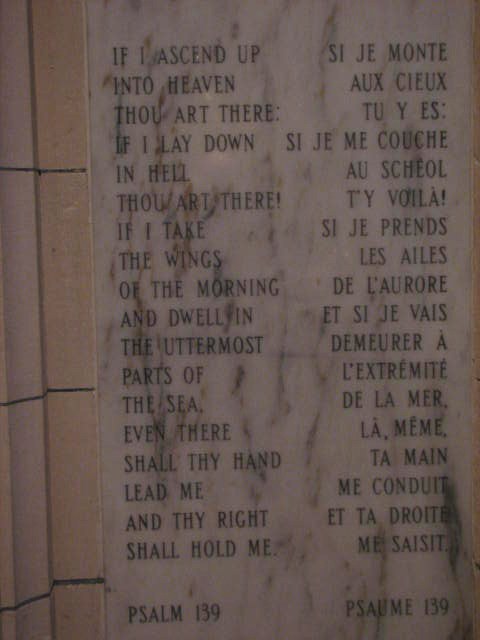 Canada Remembers
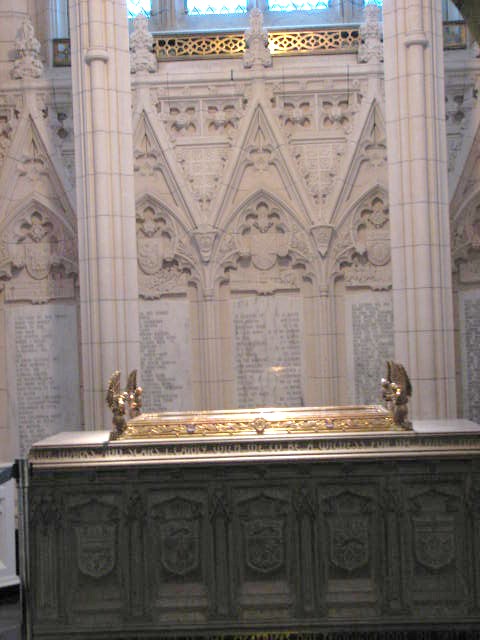 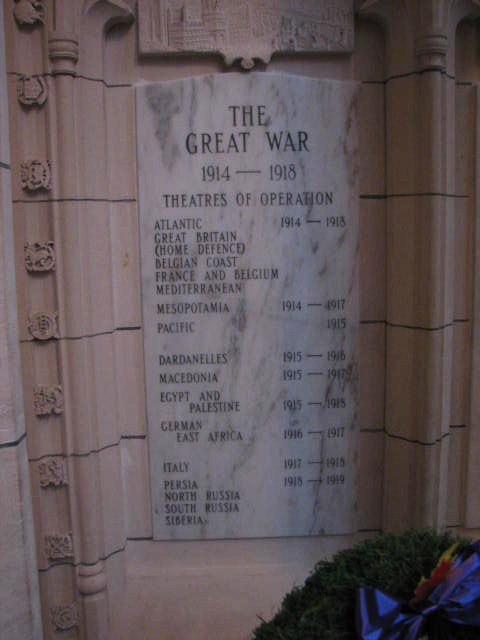 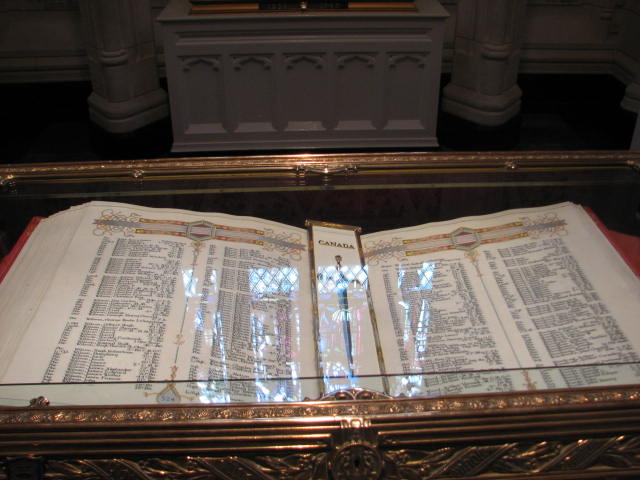 All of Canada’s military campaigns since 1866 are also engraved into the chamber walls.
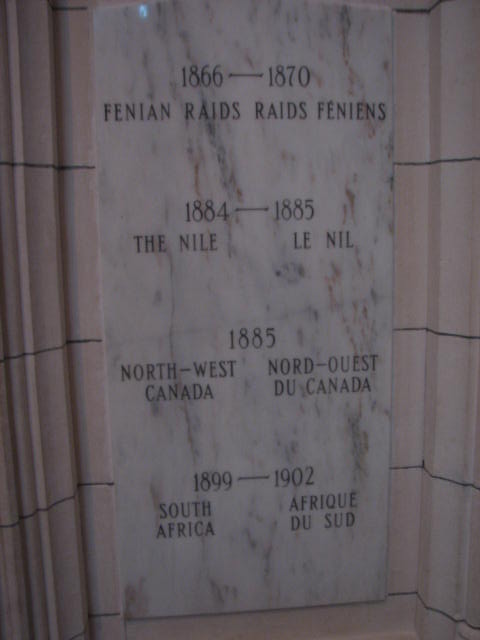 World War I
Books of Remembrance
 All who have given the ultimate sacrafice  in Service of Canada  are remembered  within these  treasured books
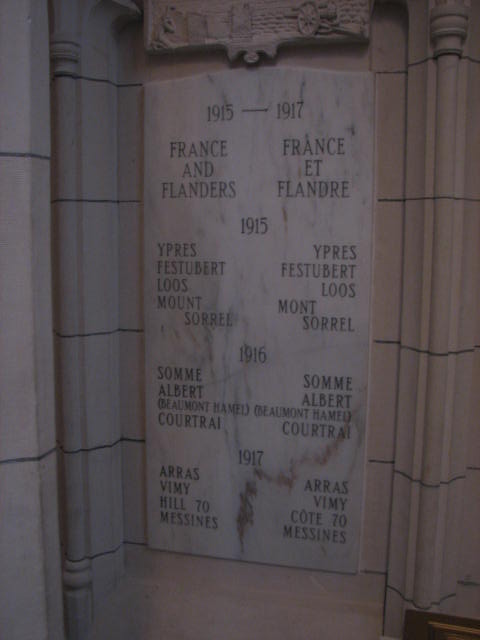 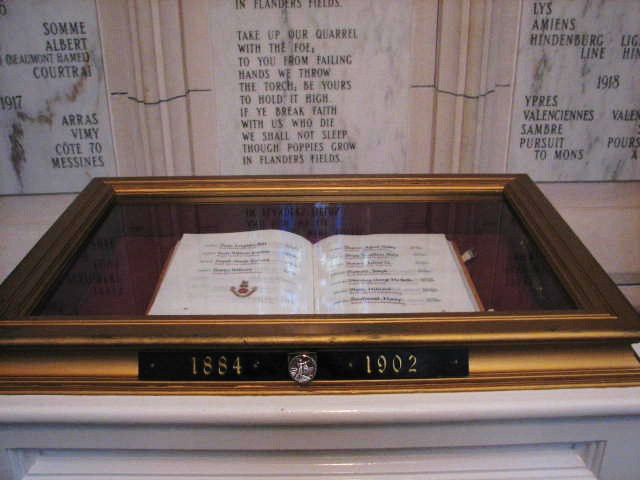 Daily Ceromony
Everyday at 11:00 AM a military ceremony  insures every page is visible once annually by turning pages.
Canada Remembers
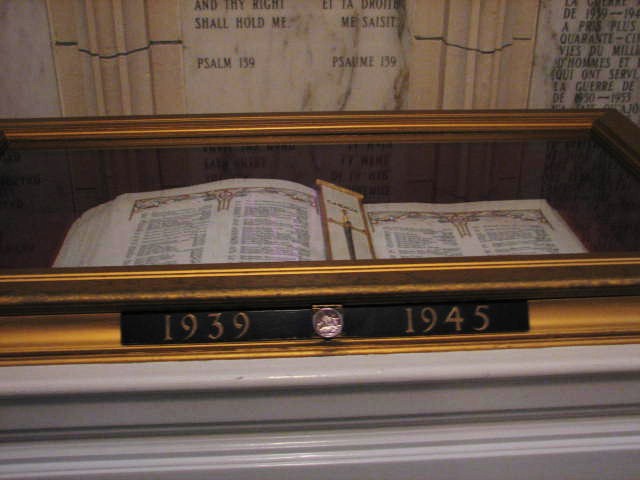 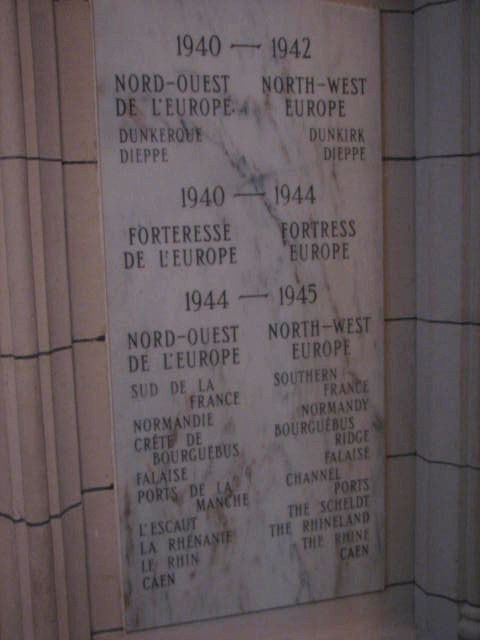 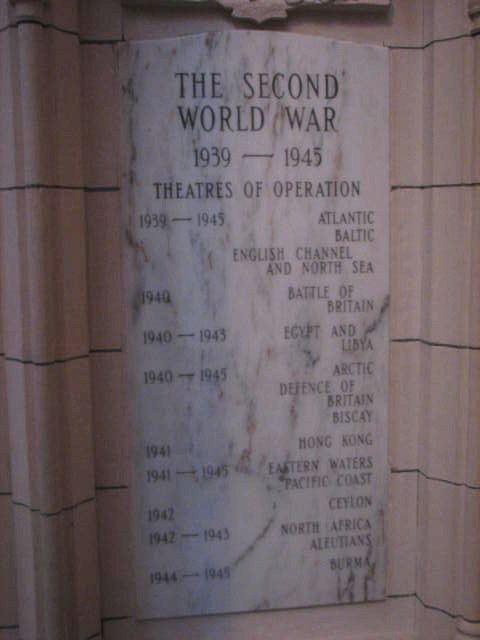 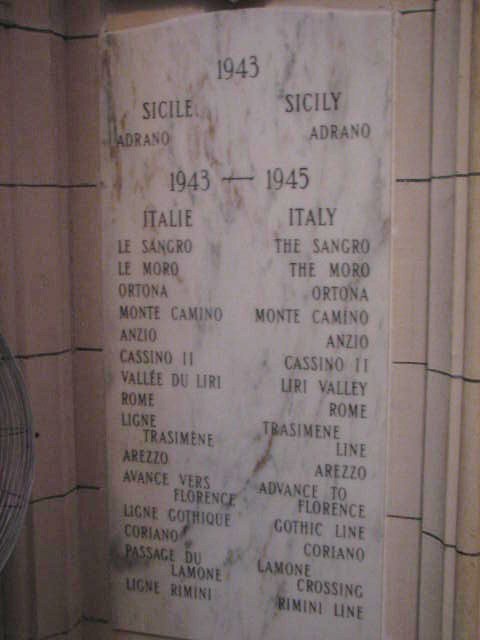 .

.
Merchant Navy
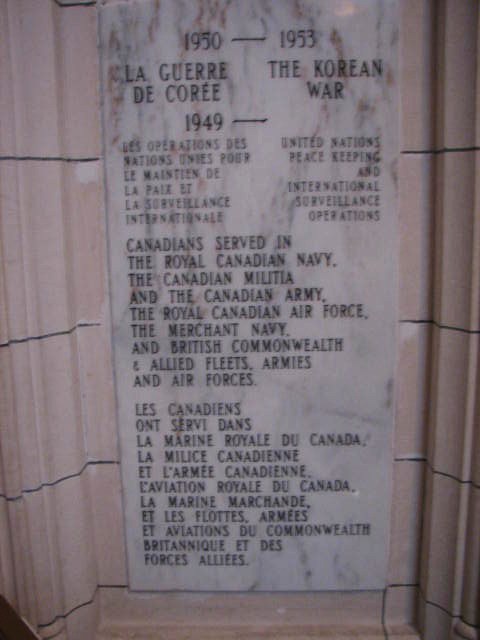 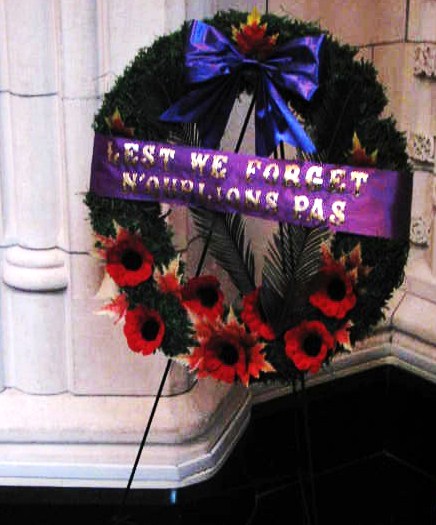 Korean War
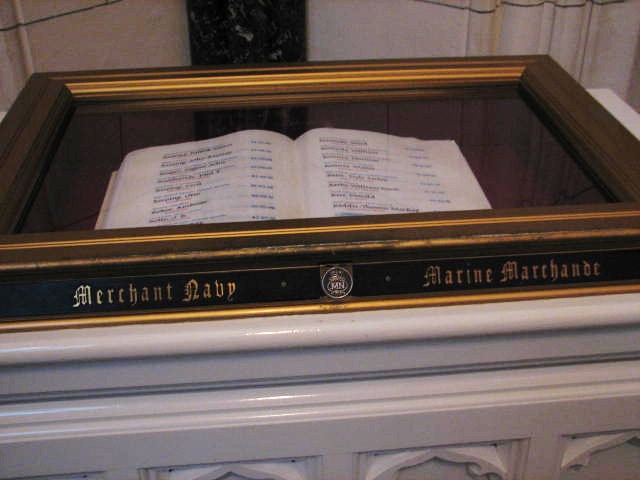 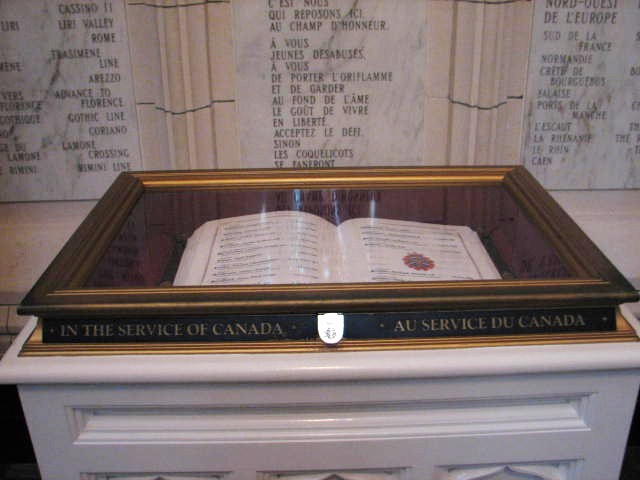 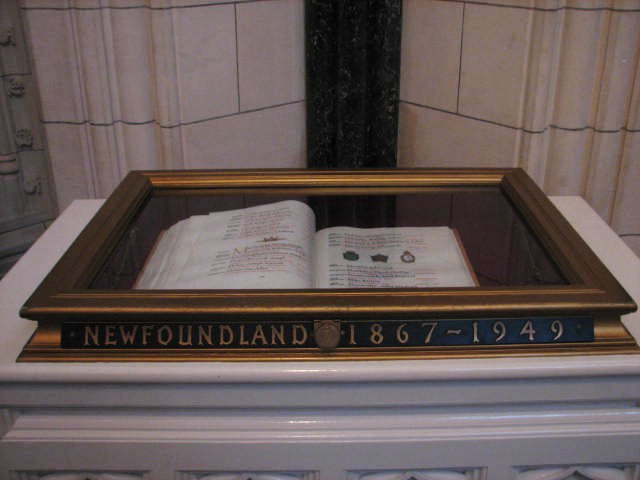 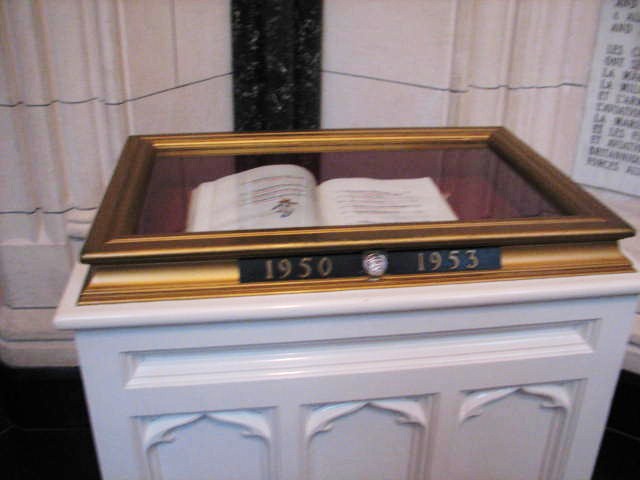 All Peace Keepers including Afghanistan  sacrafices
Dominion of Newfoundland